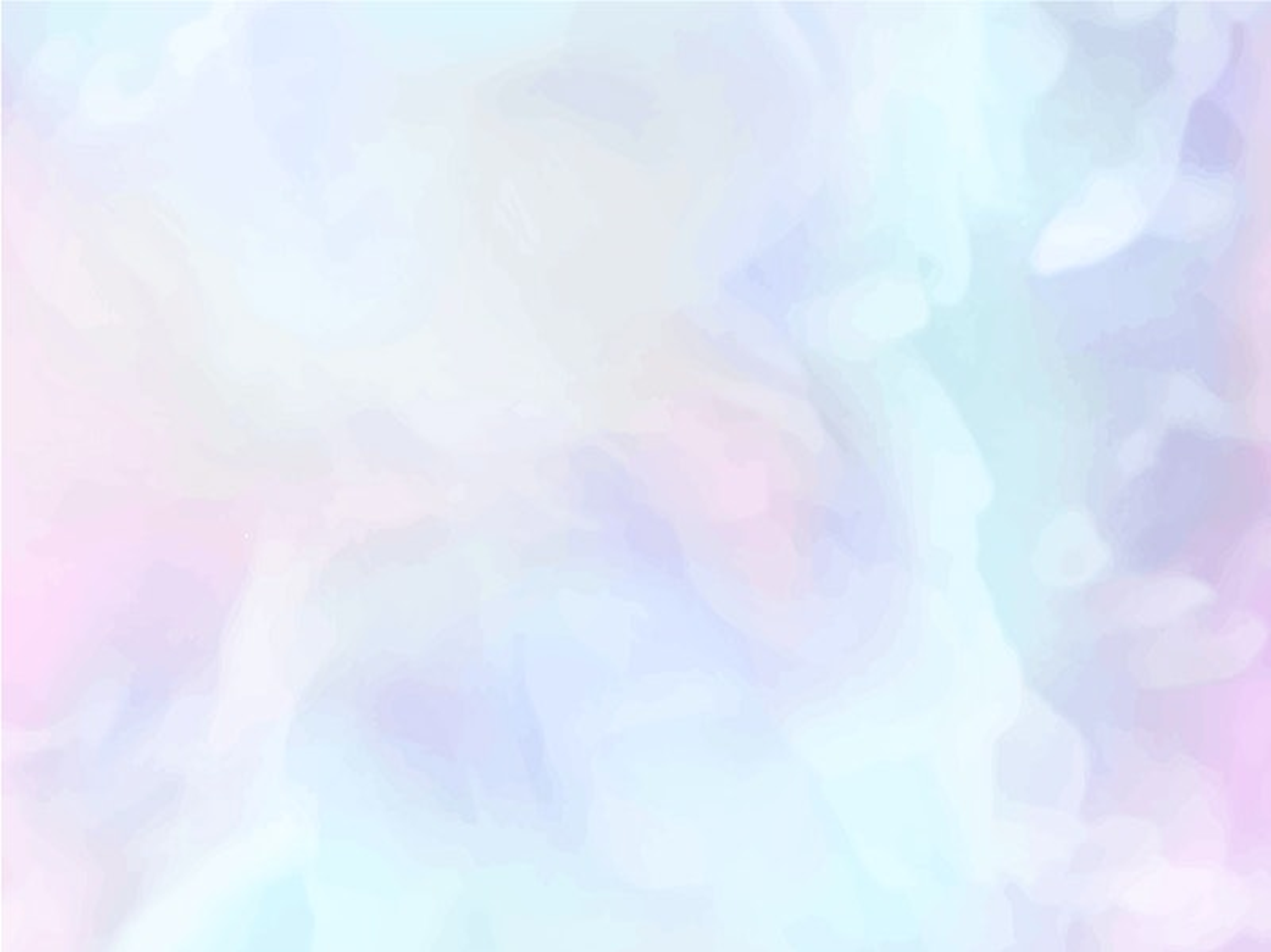 الحيوانات المشهورة في بلدي الأردن
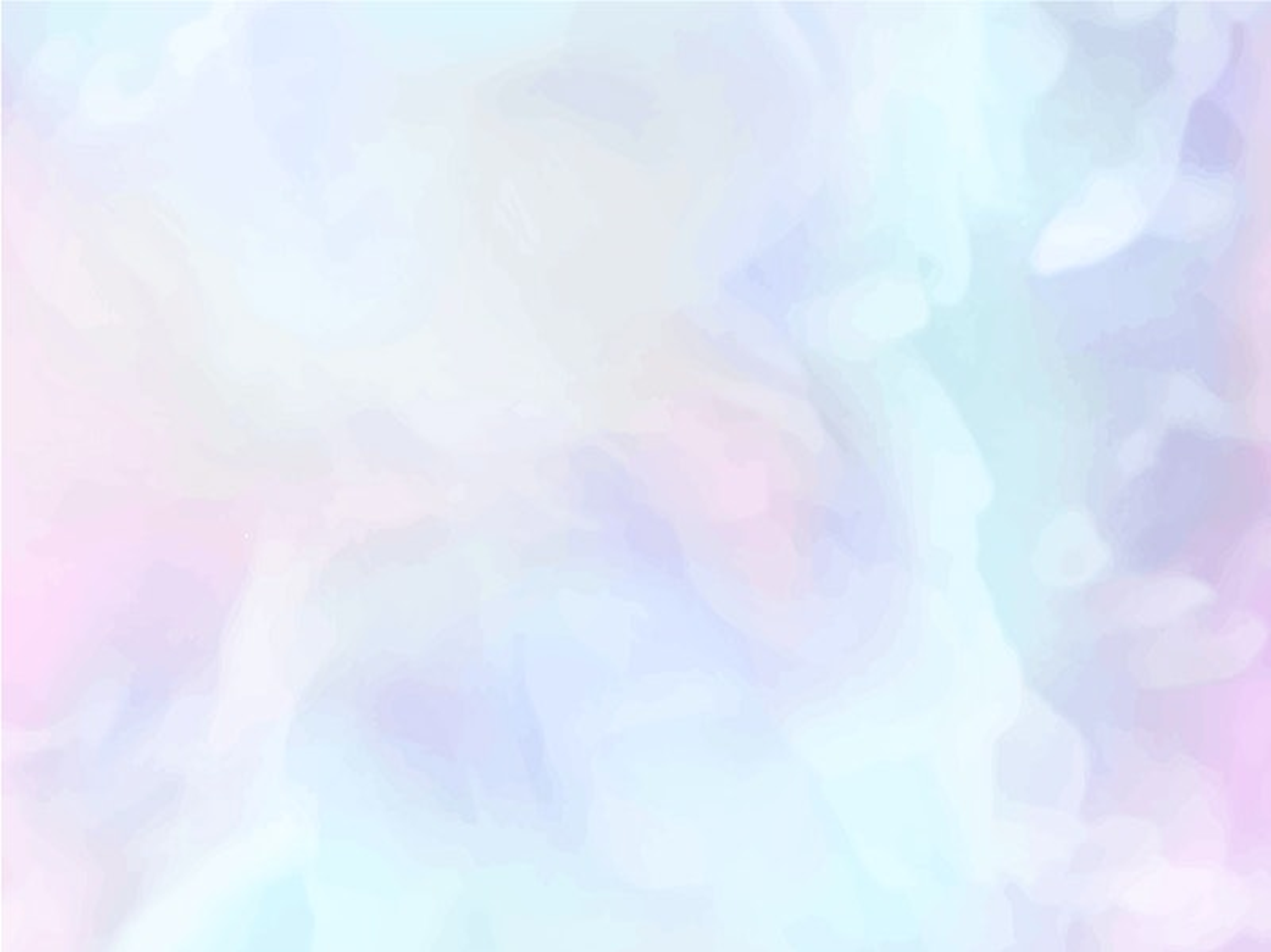 غزال المها العربي
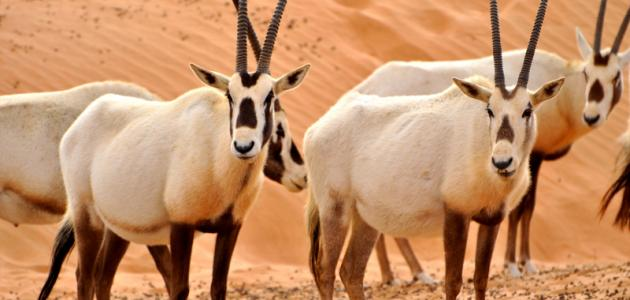 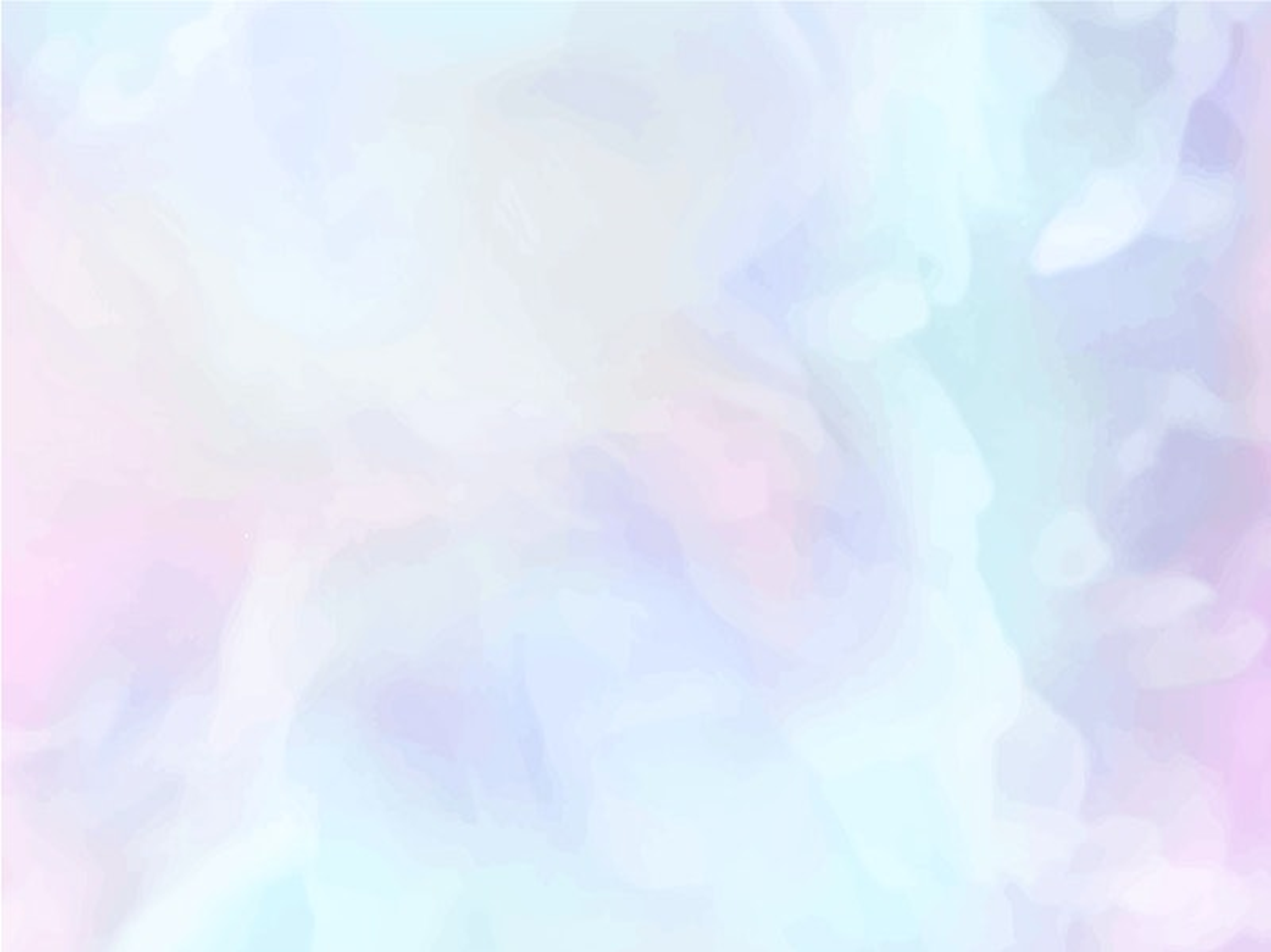 الحصان العربي
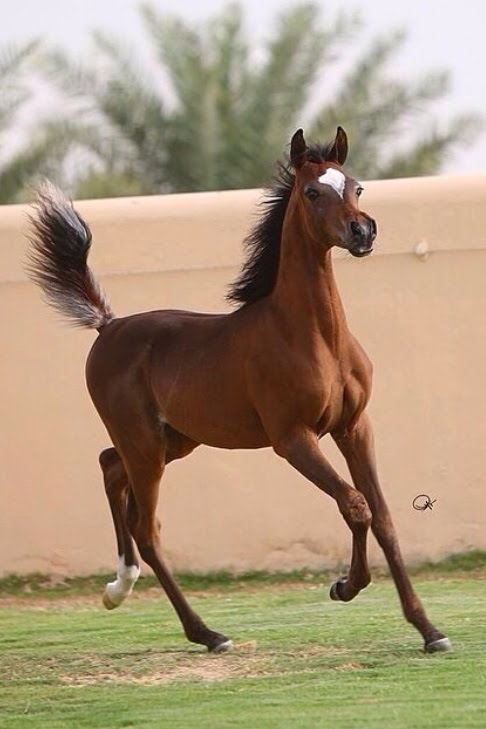 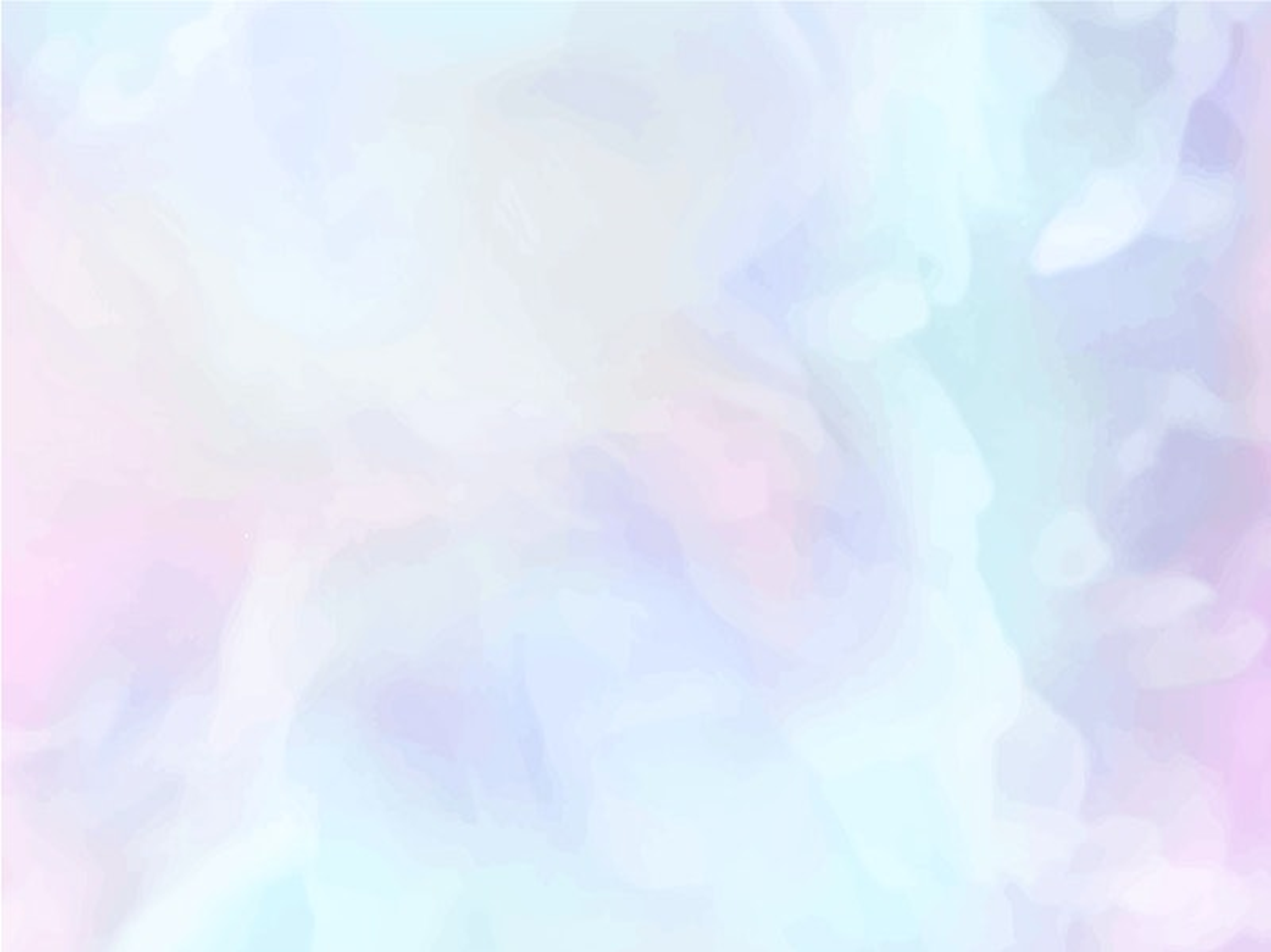 الجمل
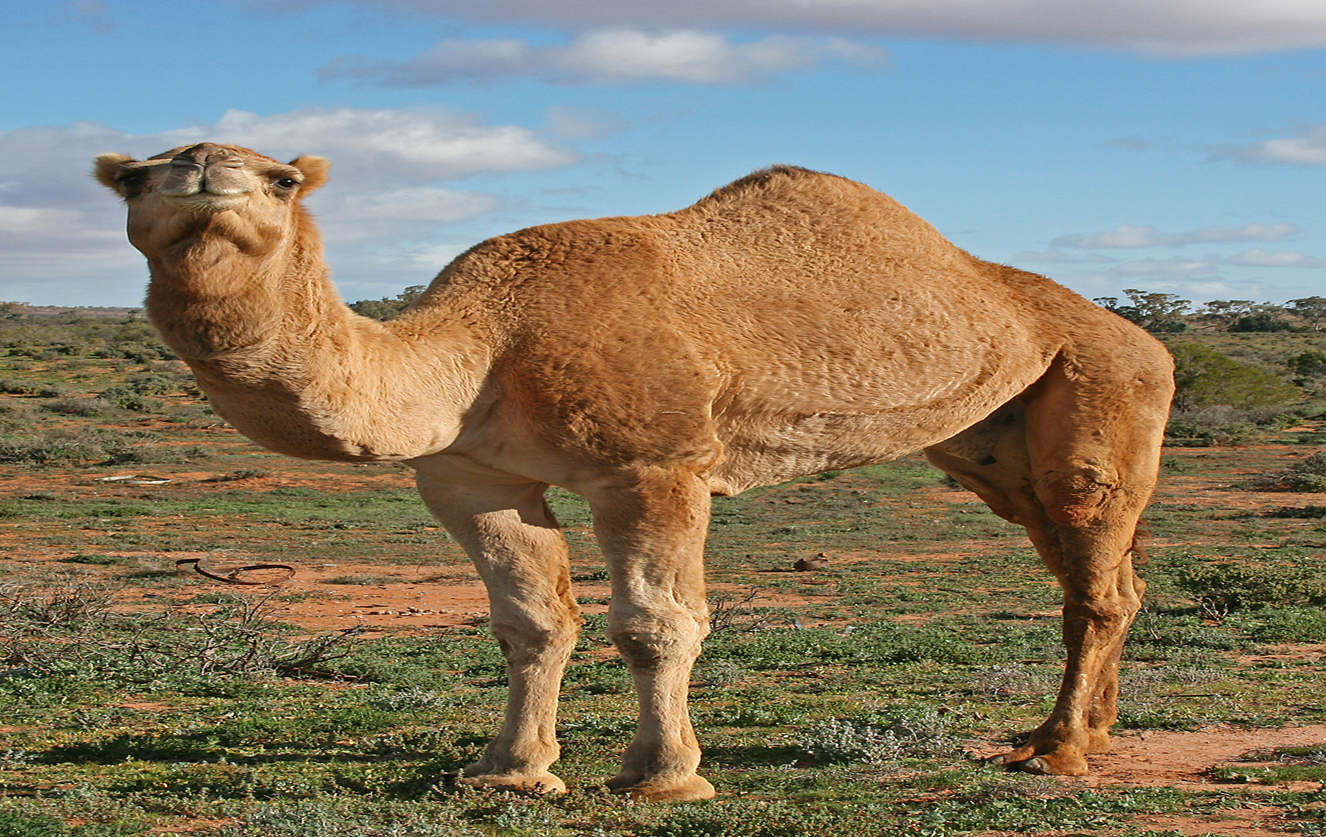 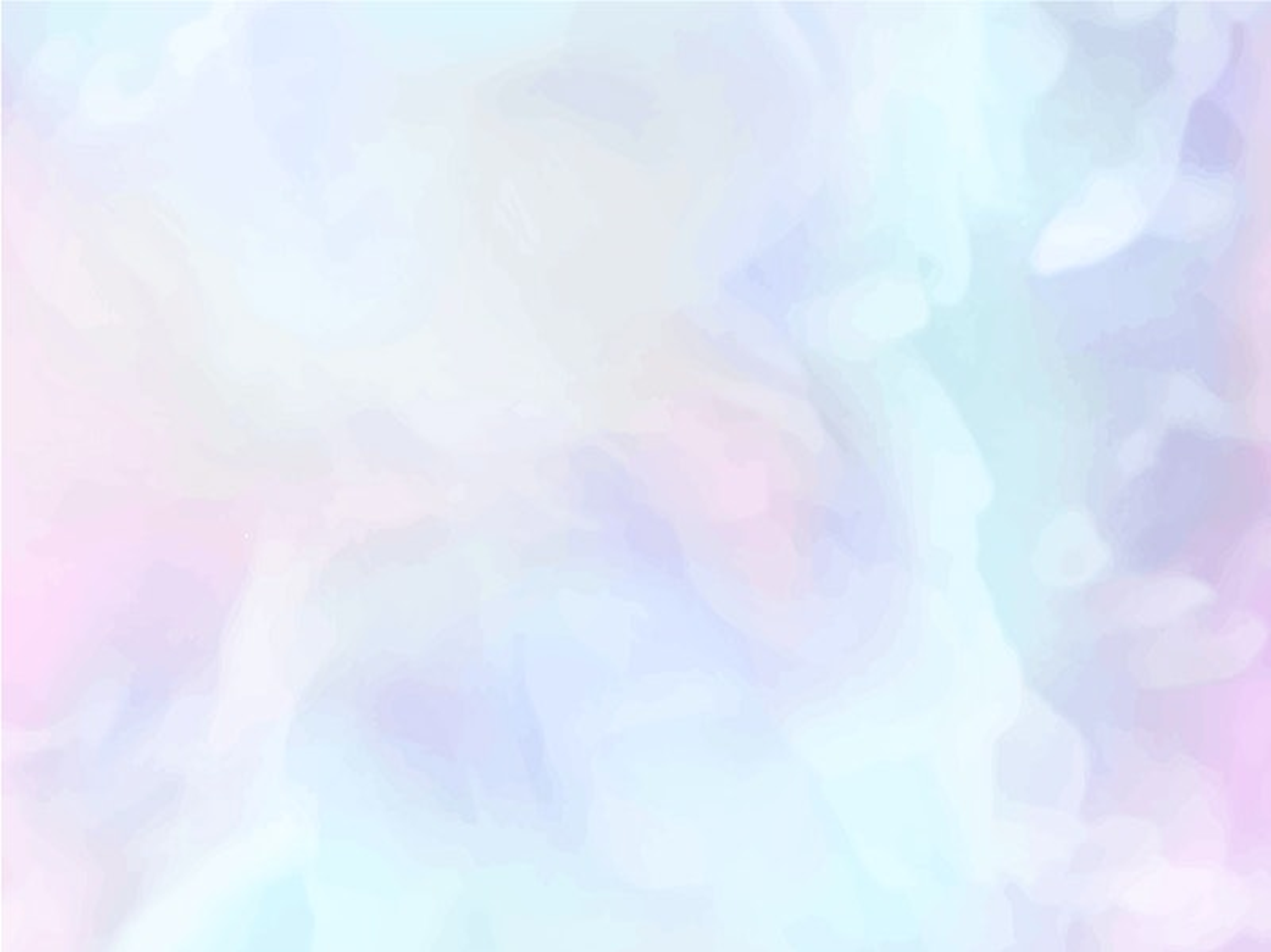 الطيور المشهورة في بلدي الأردن
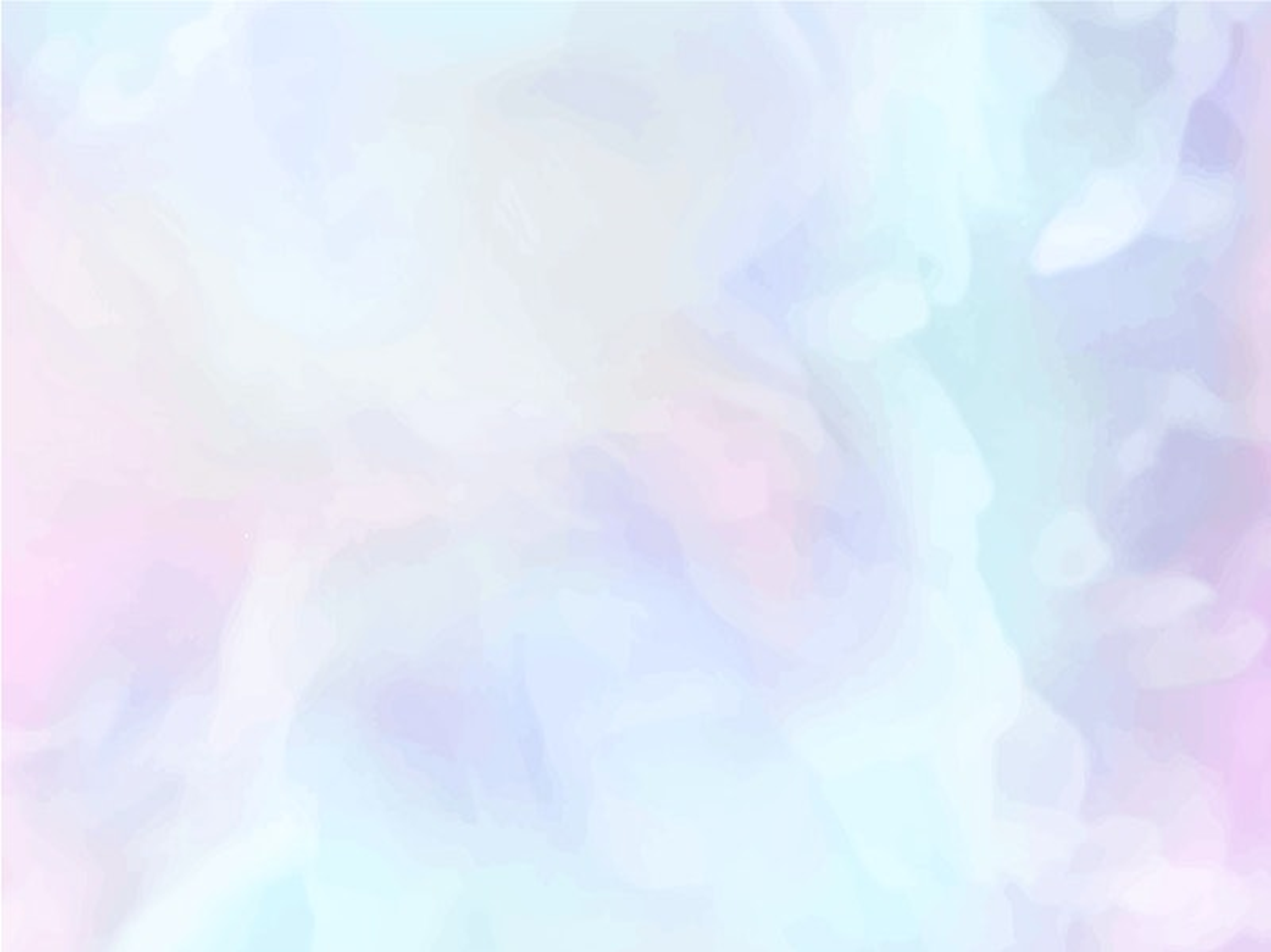 الصقر
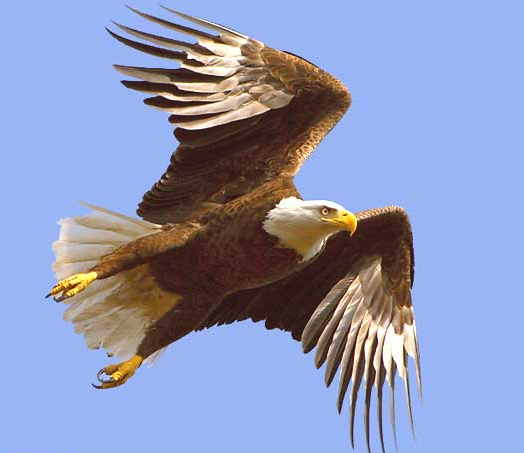 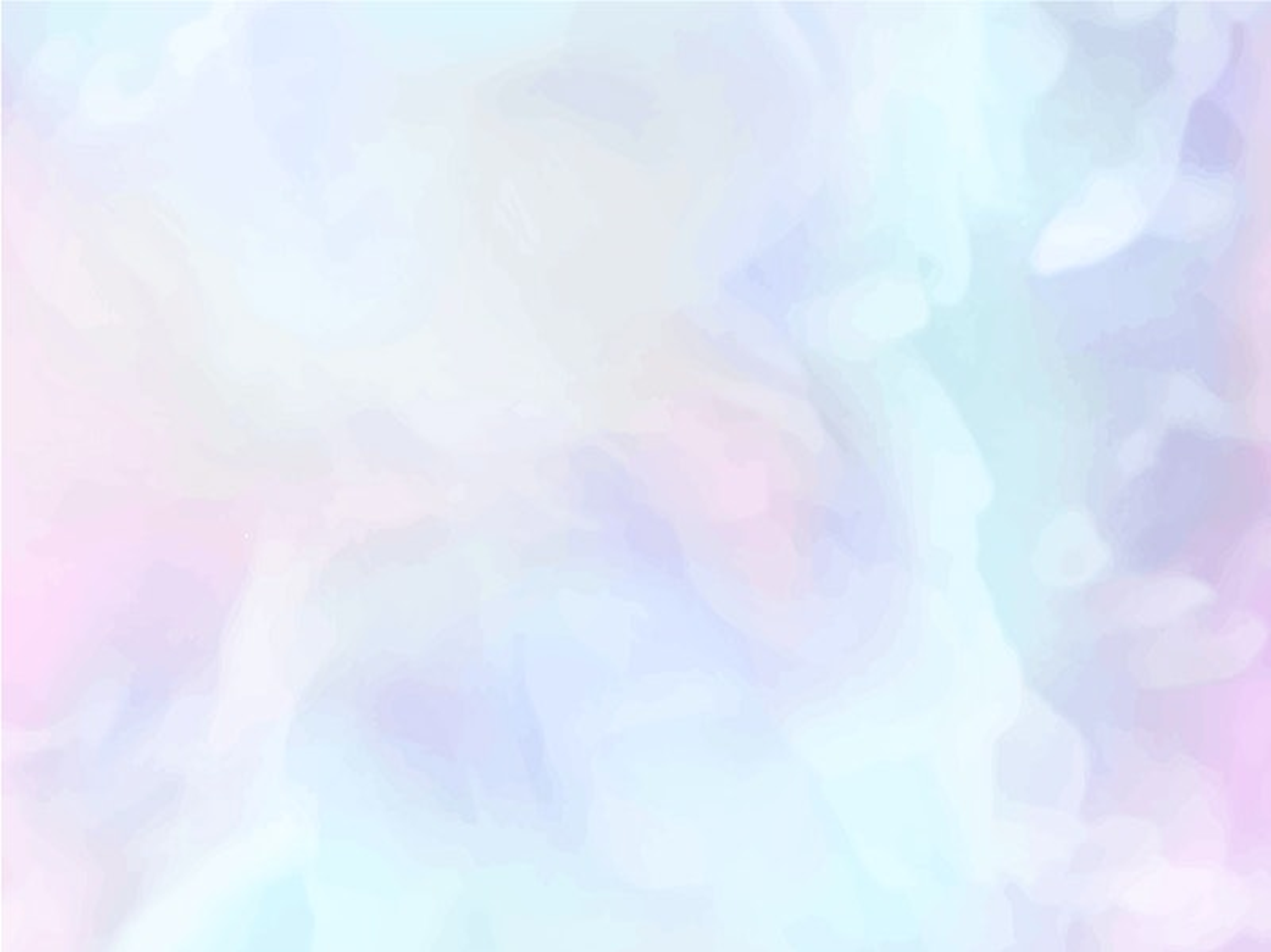 النسر
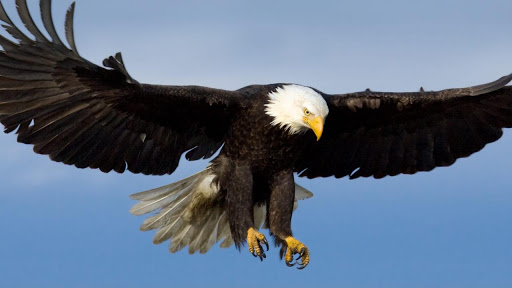 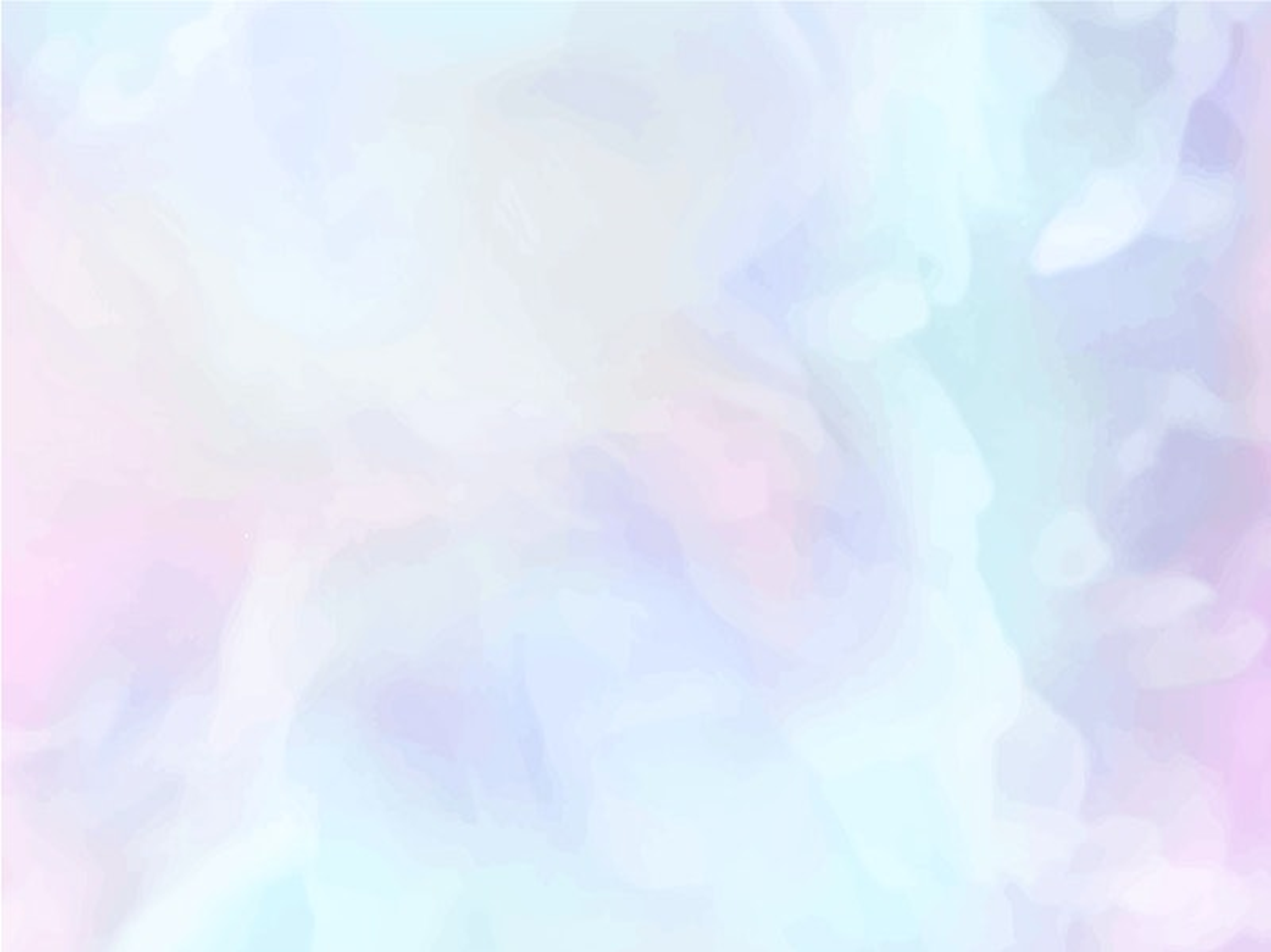 الطائر الوردي
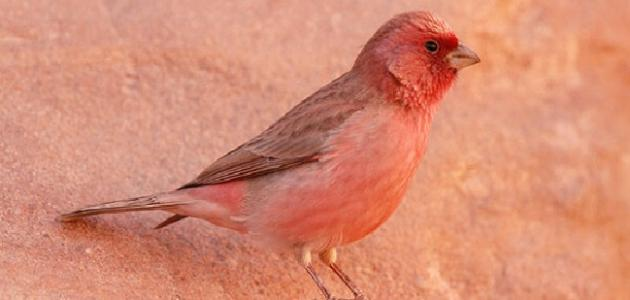 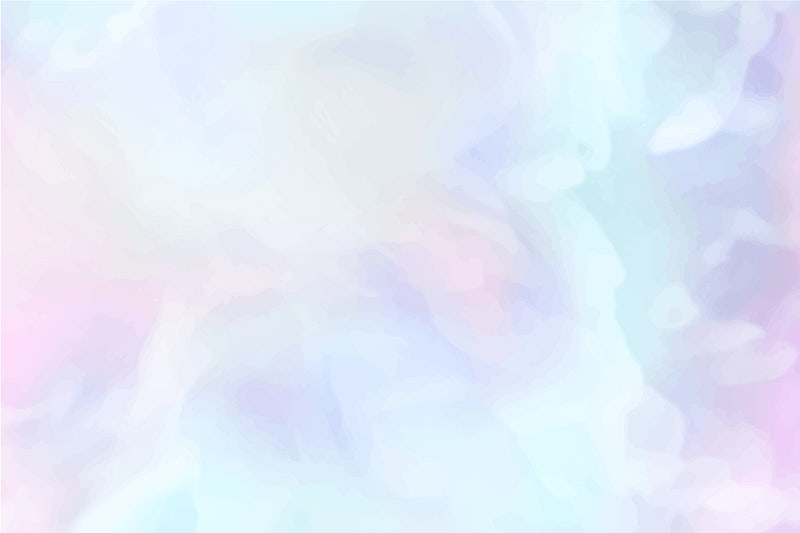 النباتات في الأردن
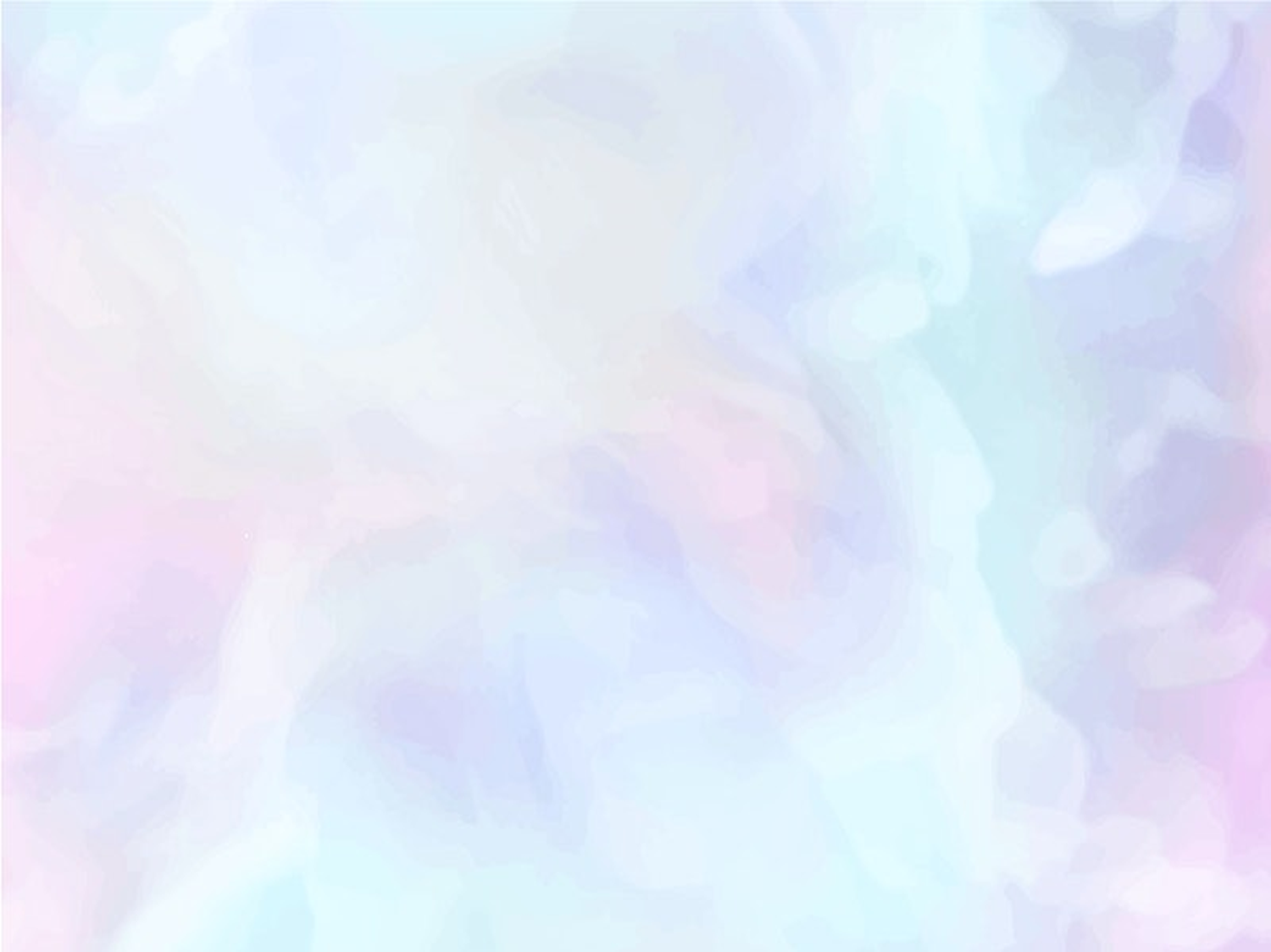 شجر الزيتون
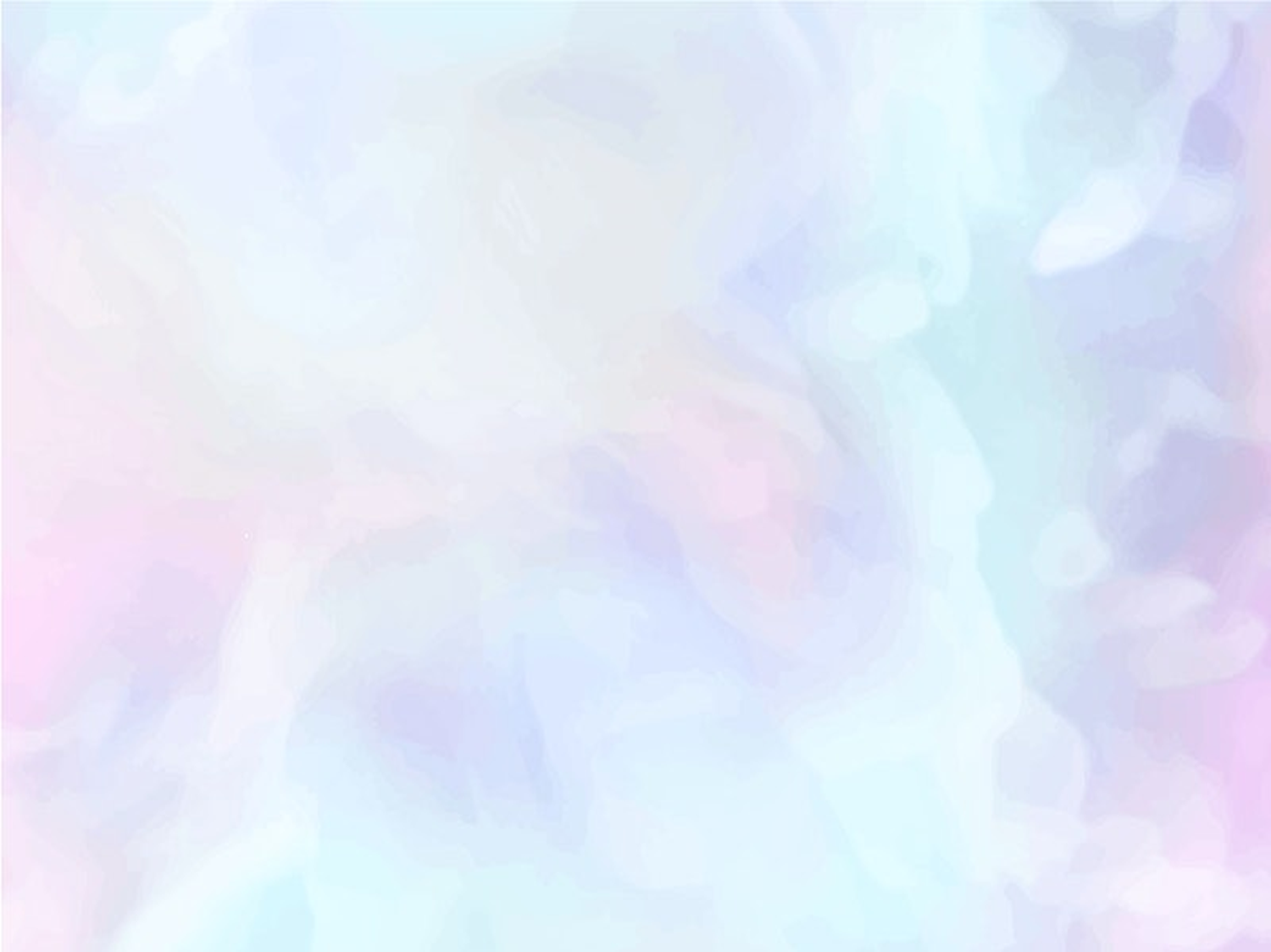 ثمار الزيتونالأخضر والأسود
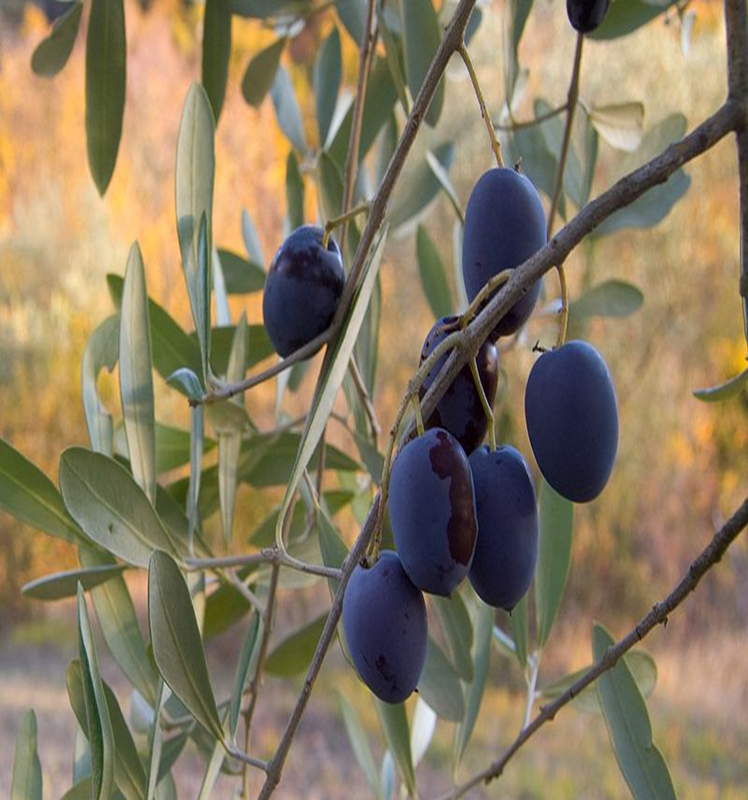 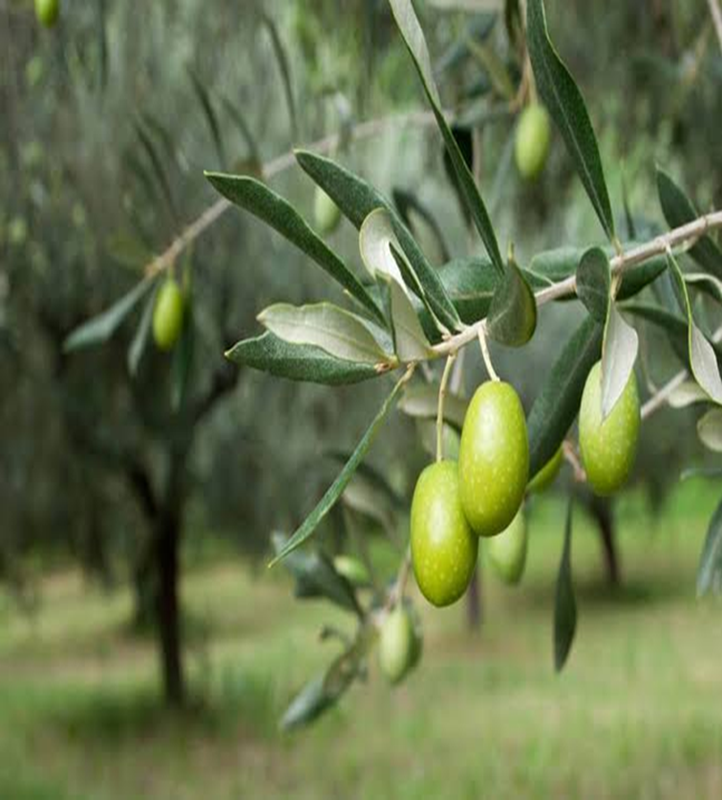 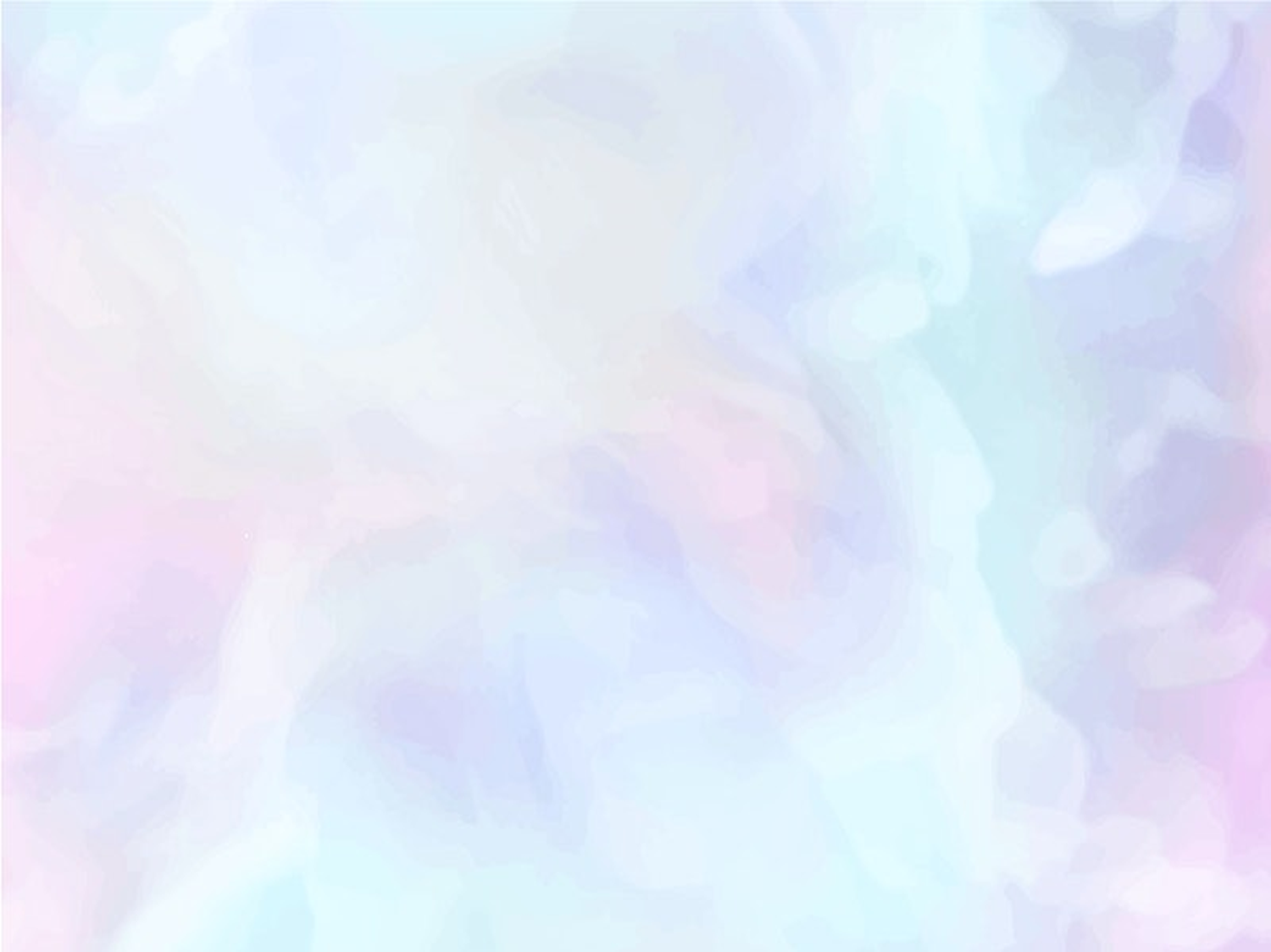 يكبس الزيتون بالماء والملح ويصبح جاهز للأكل
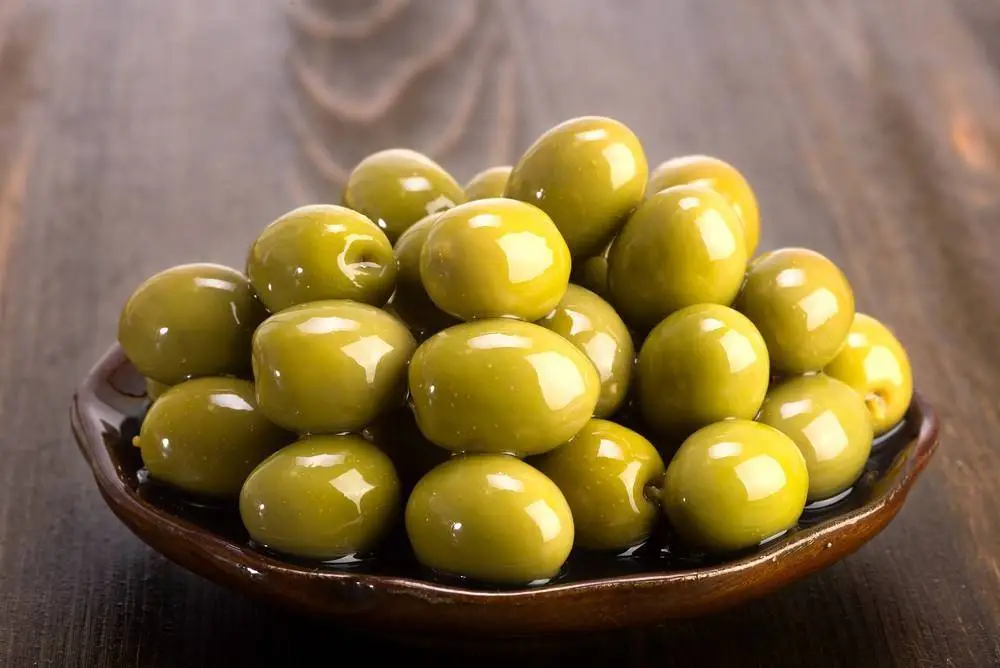 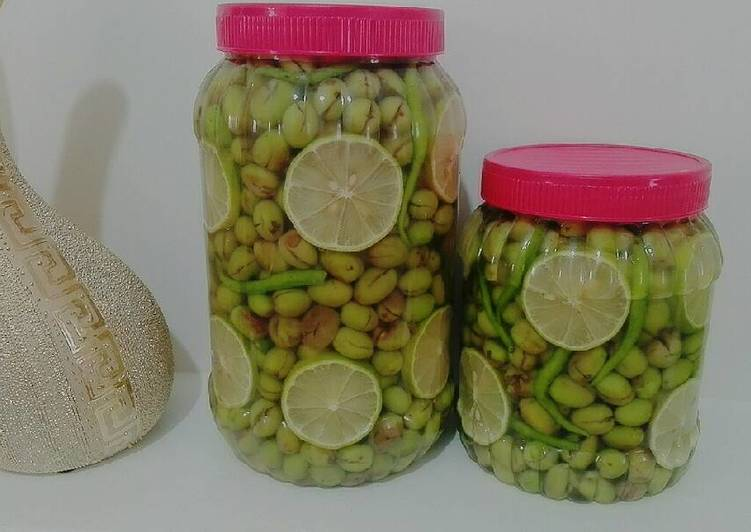 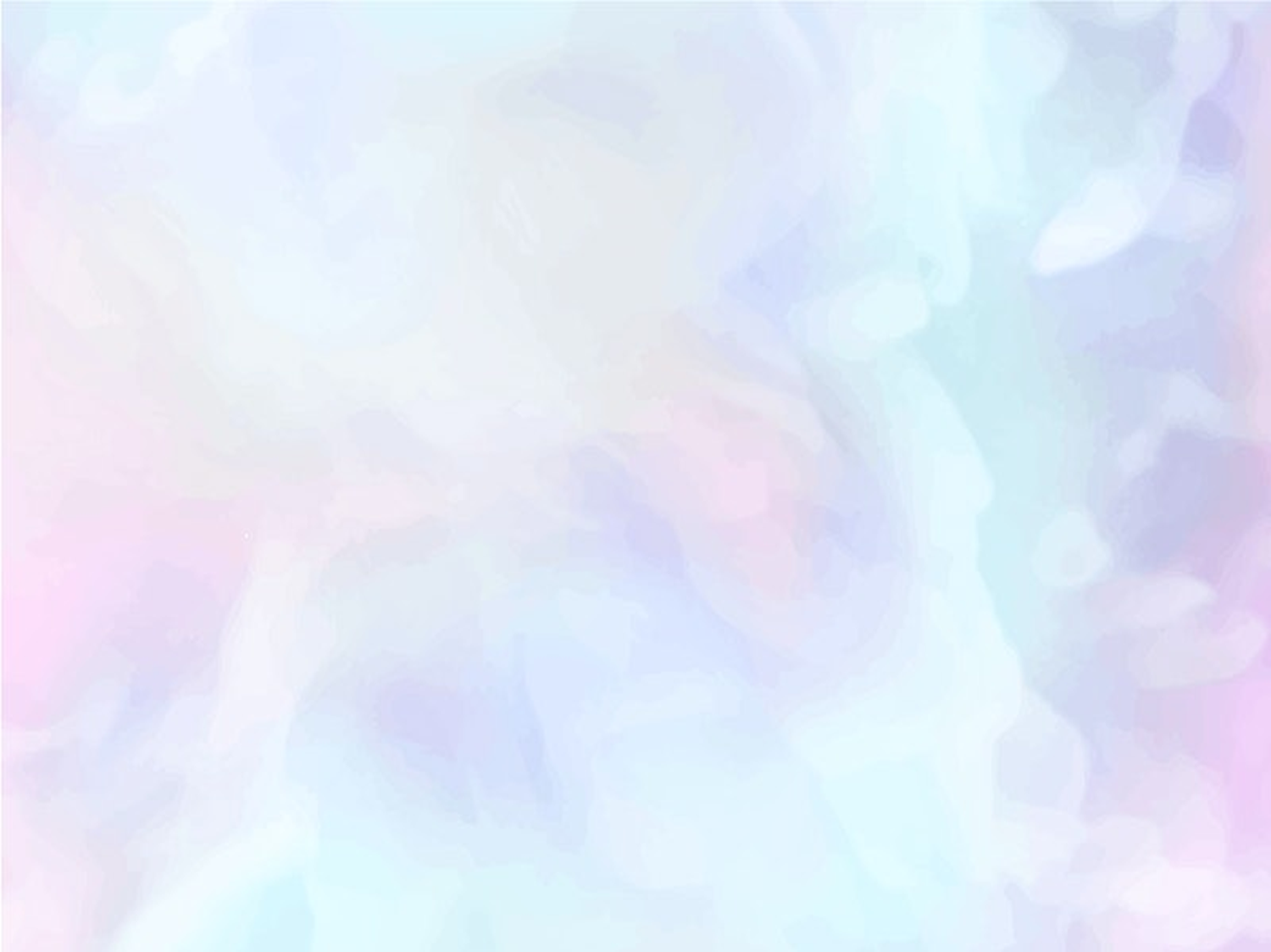 يُرص الزيتون ونستخرج منه الزيت
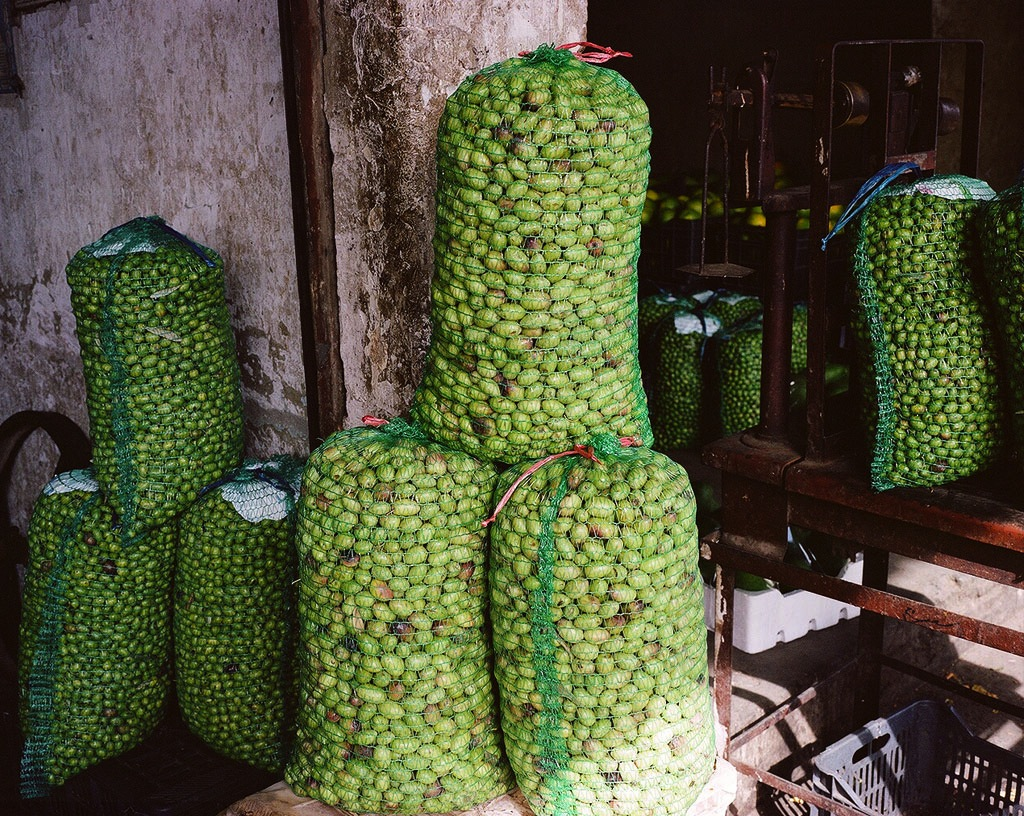 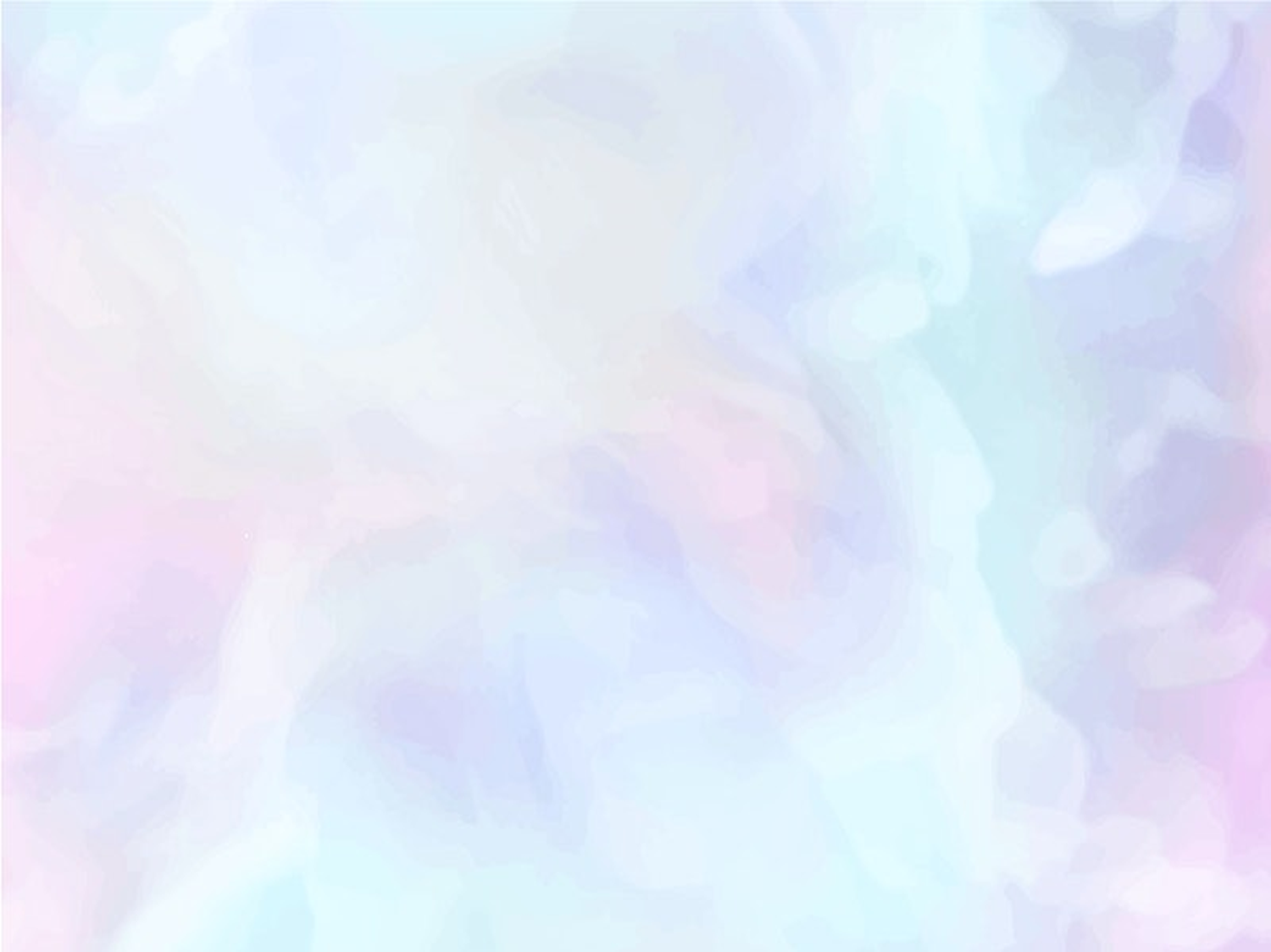 زيت الزيتون
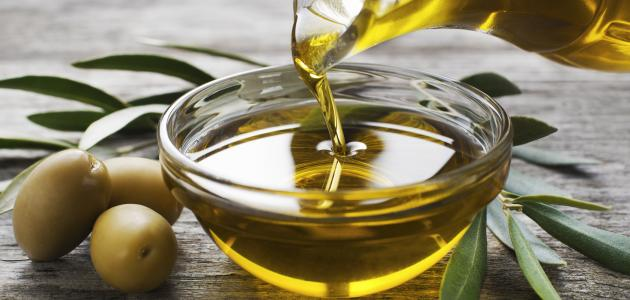 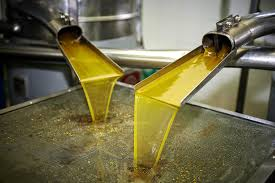 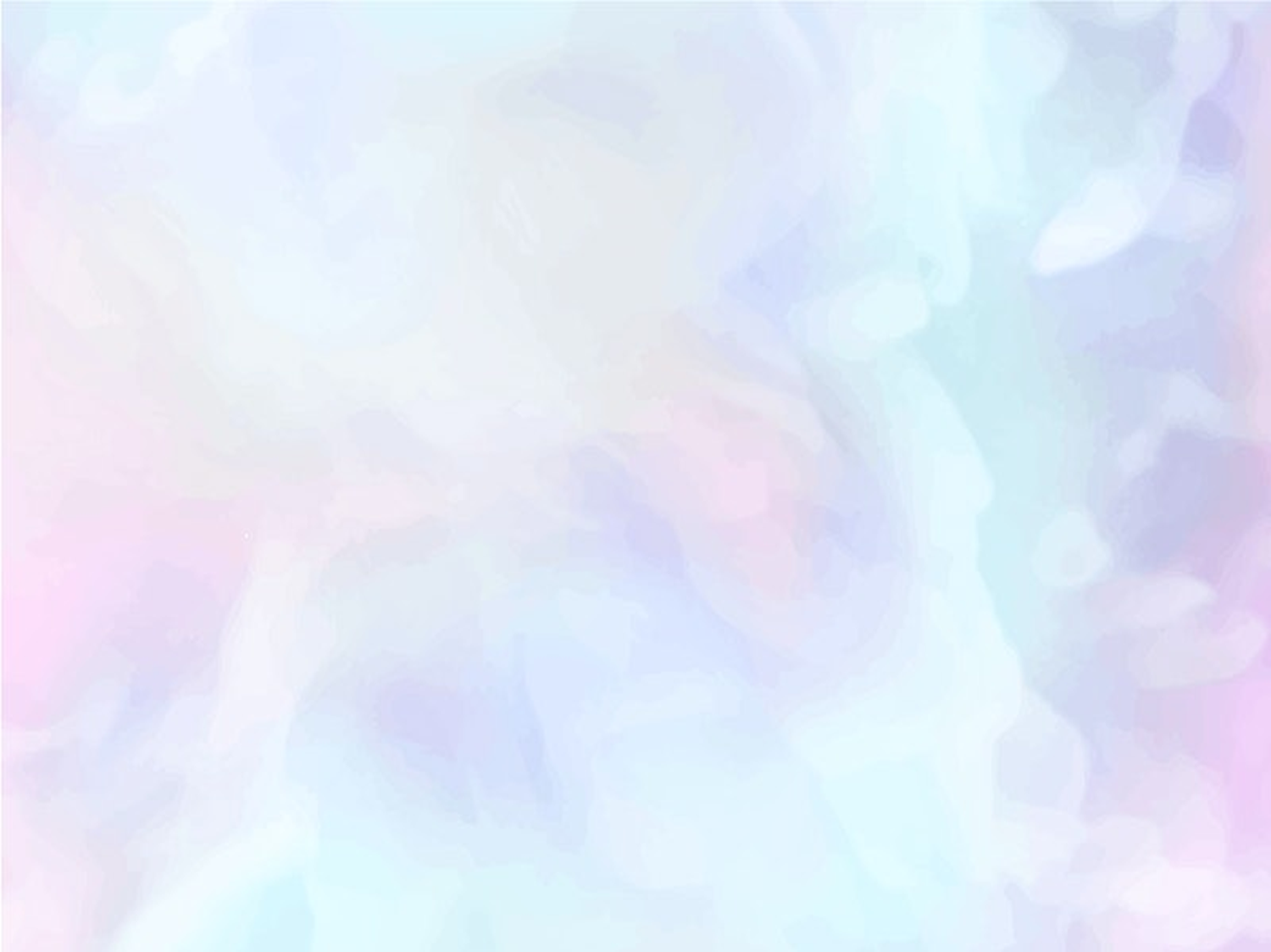 كروم العنب
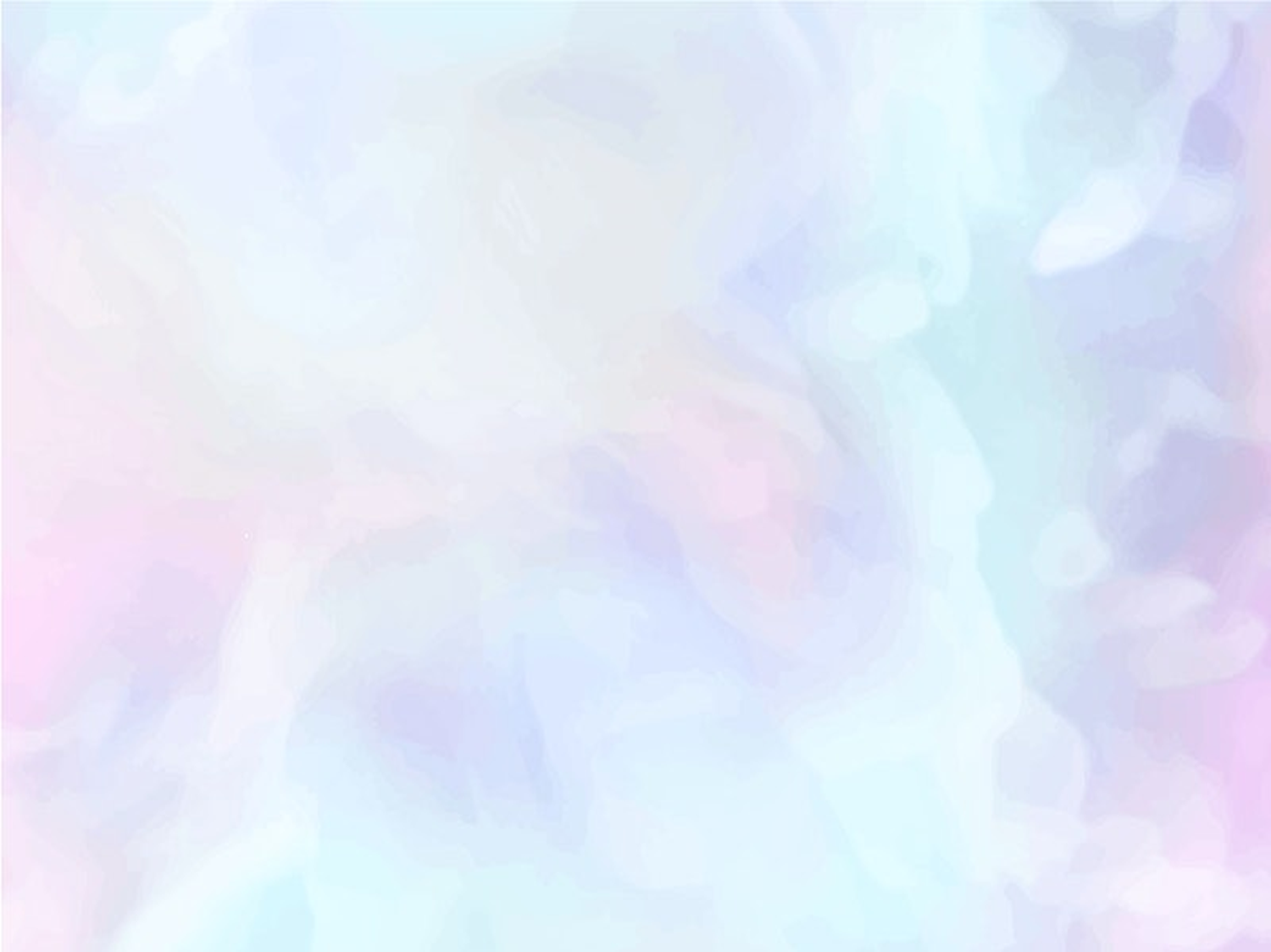 العنب الأسود والأخضر
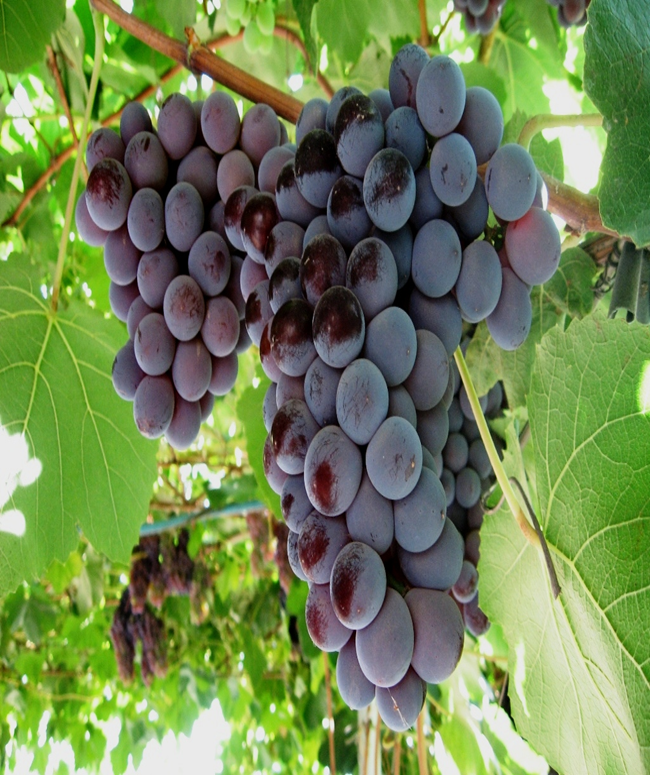 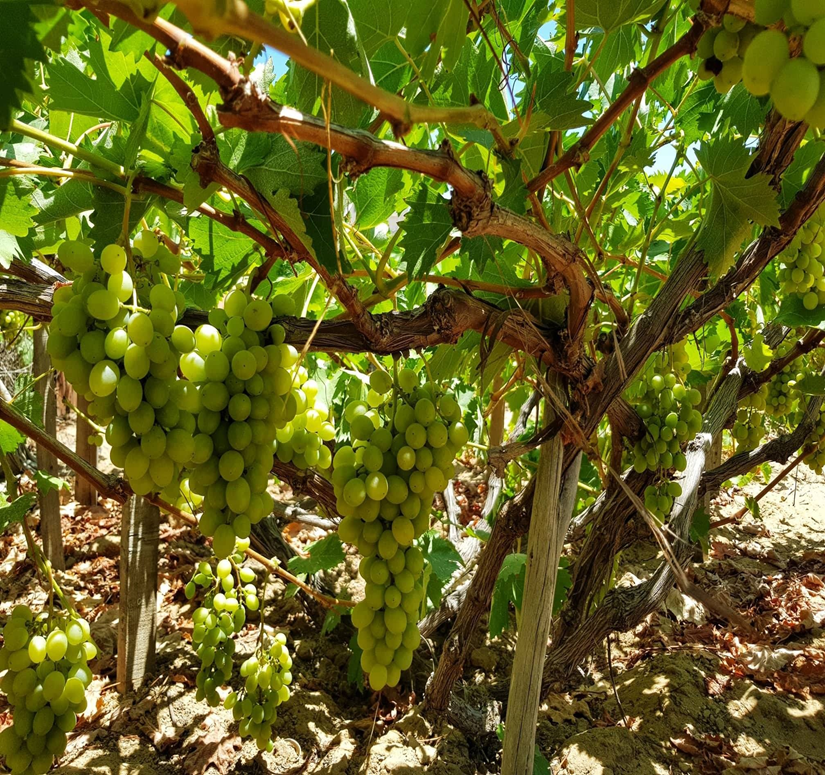 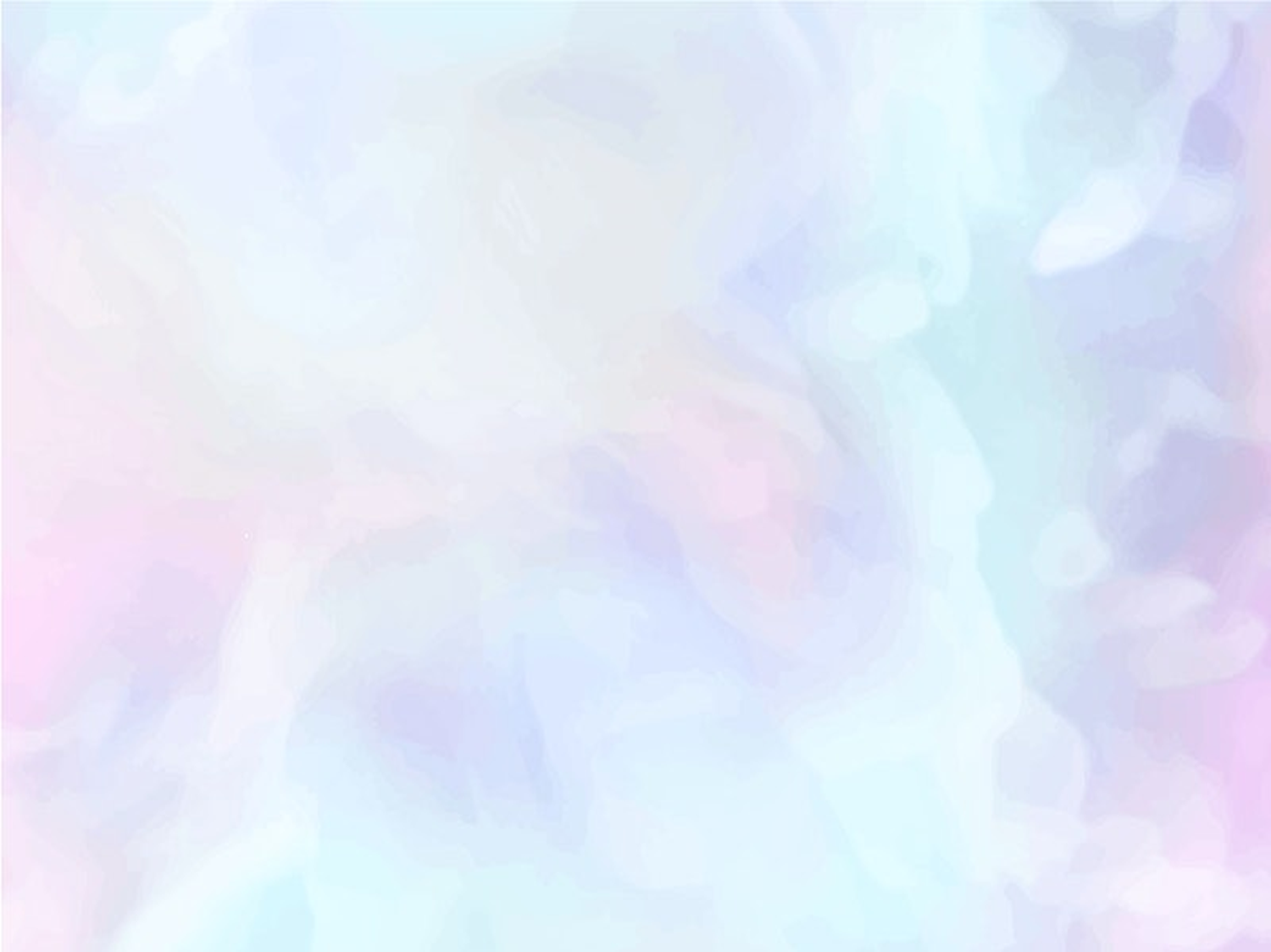 العصيروالزبيب والمربى
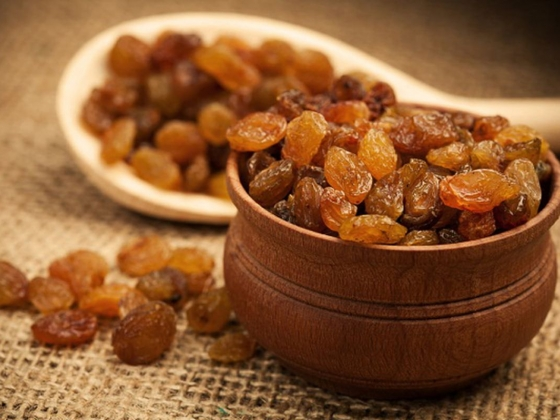 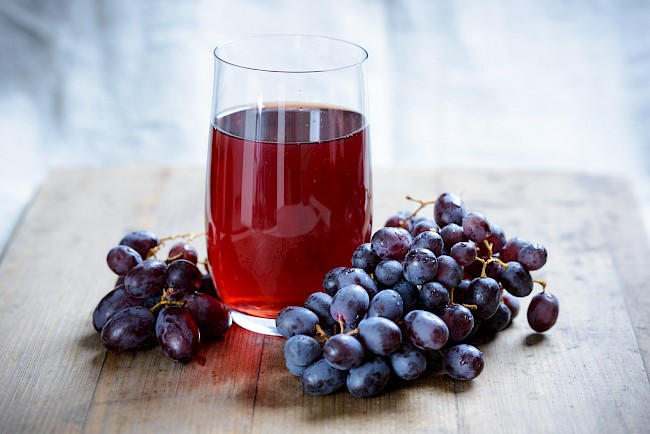 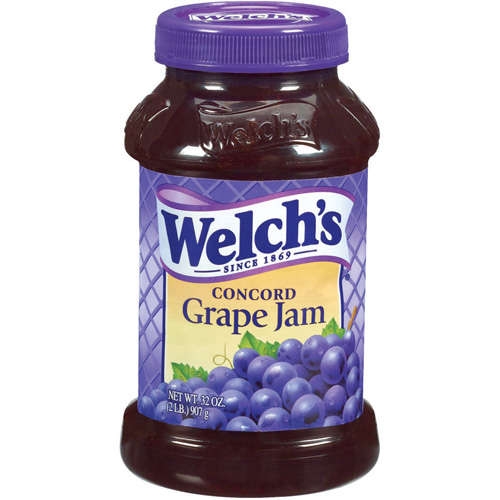 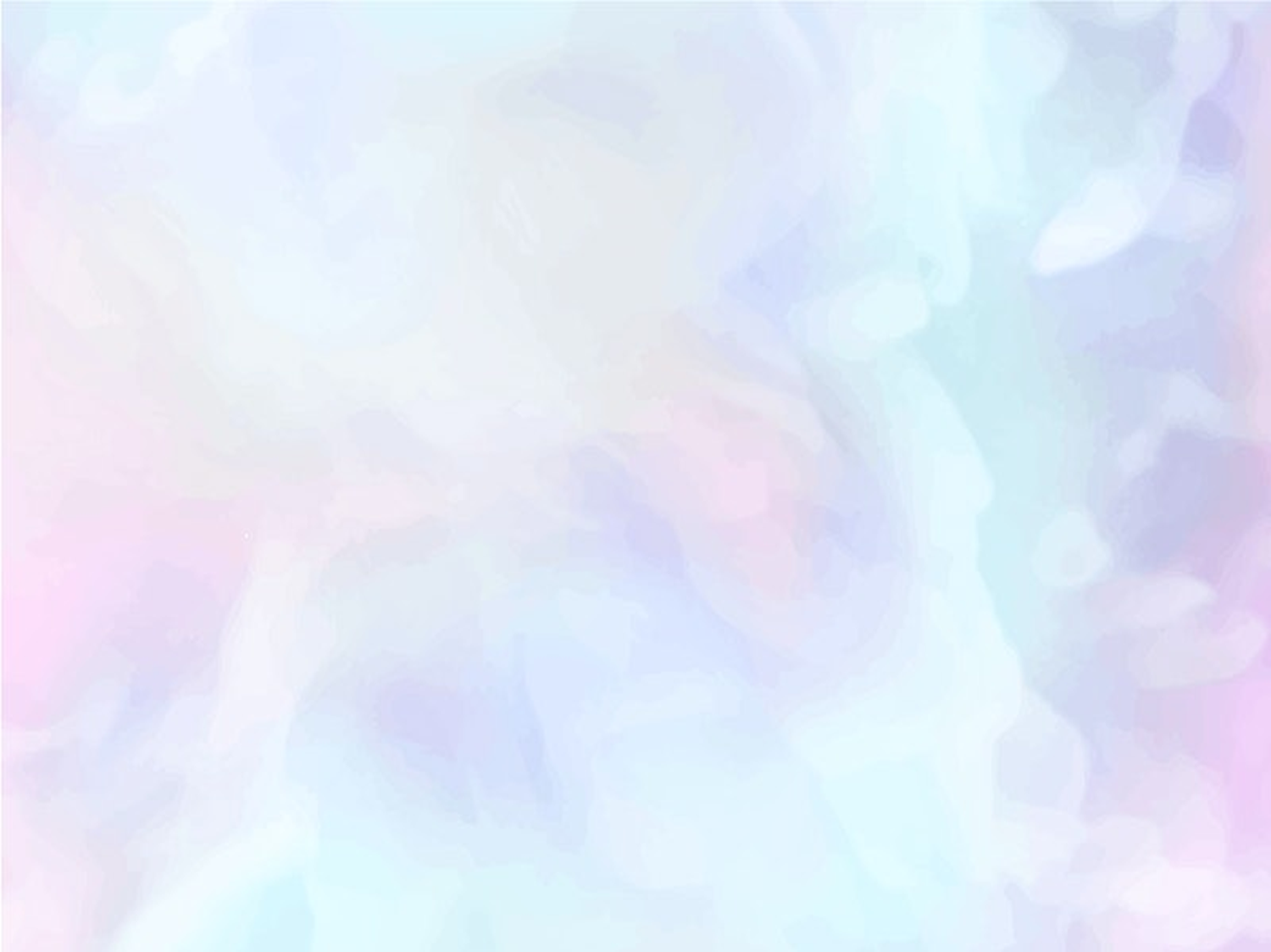 يستعمل الورق في الطبخ
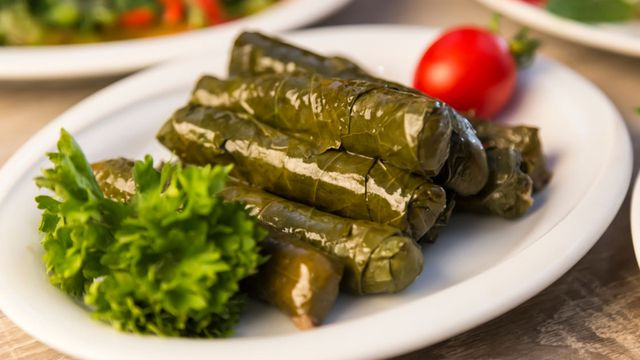 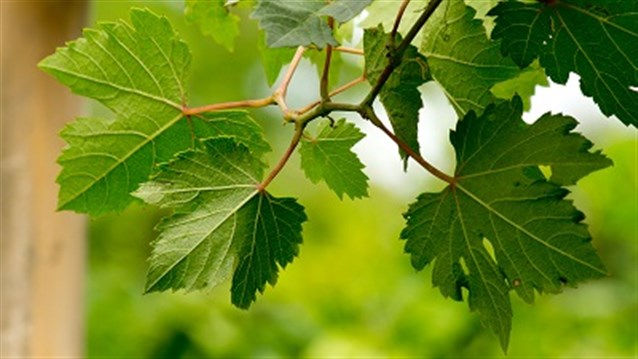 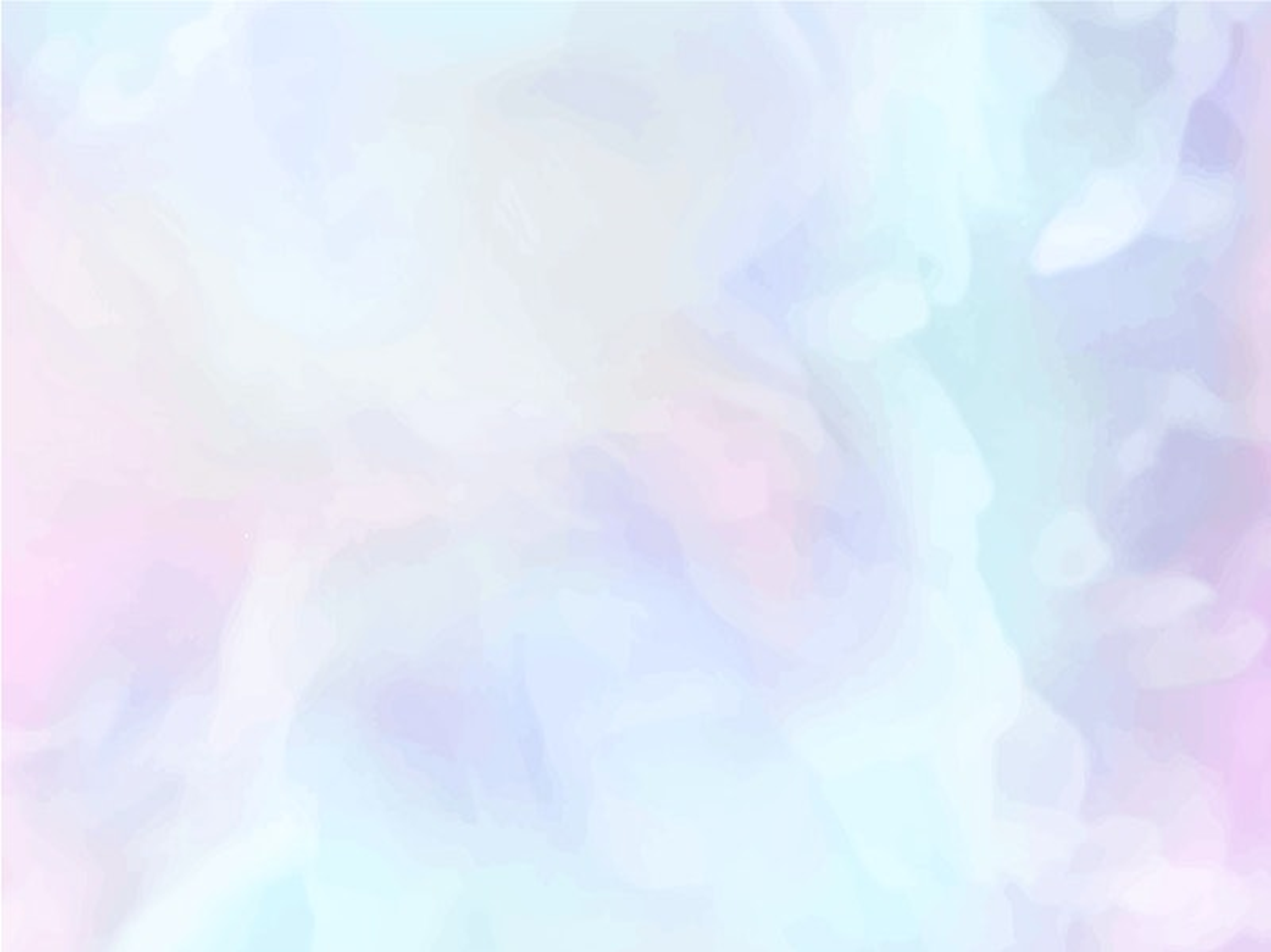 شجرة النخيل
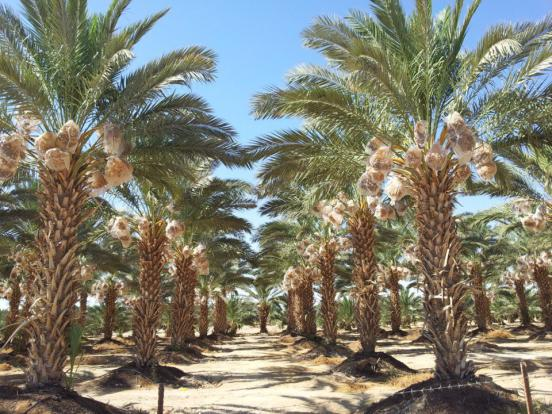 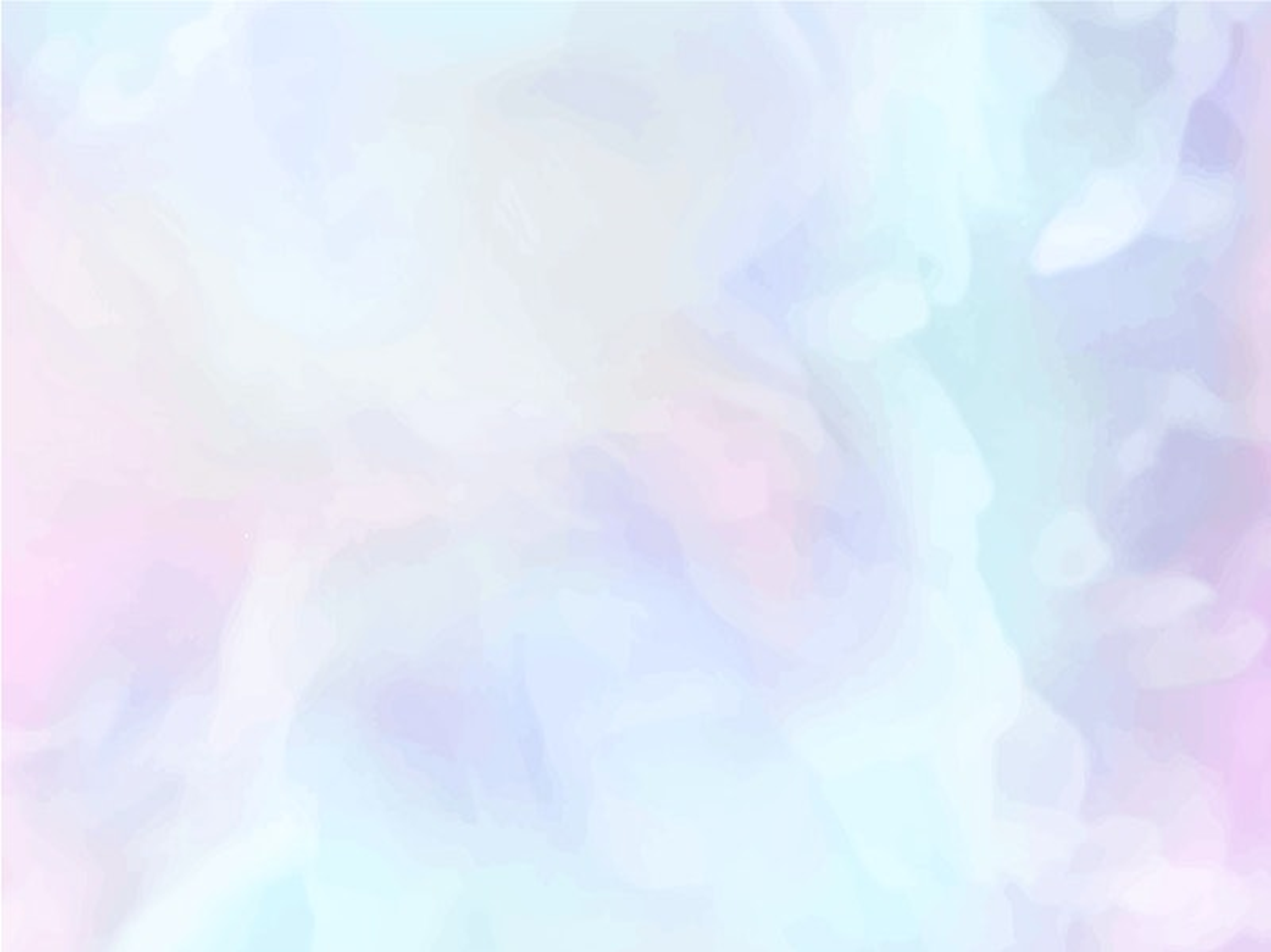 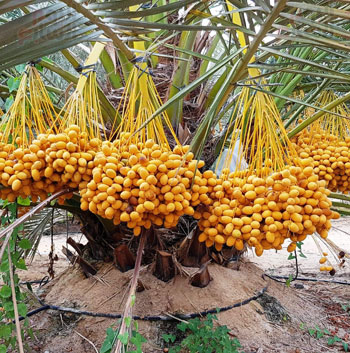 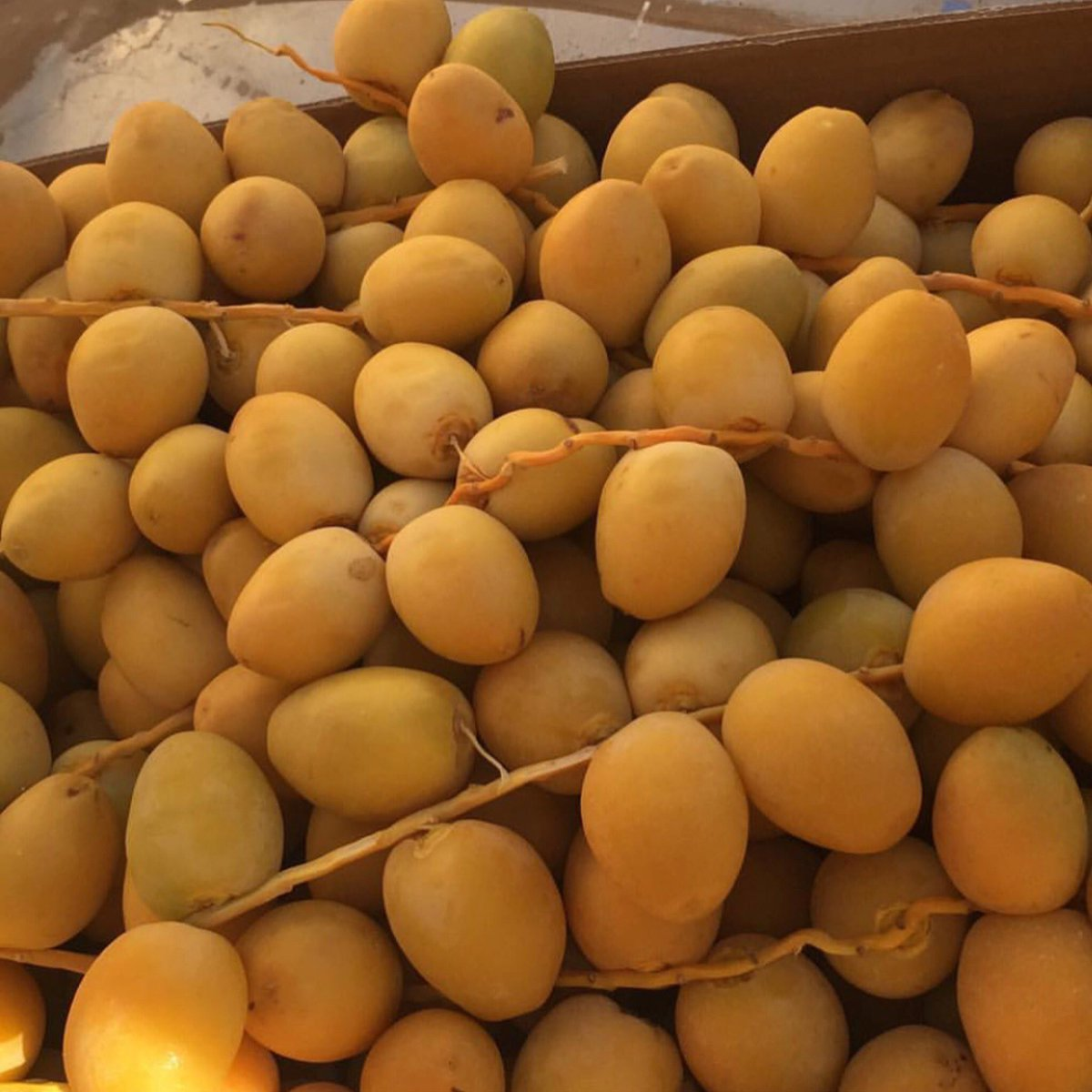 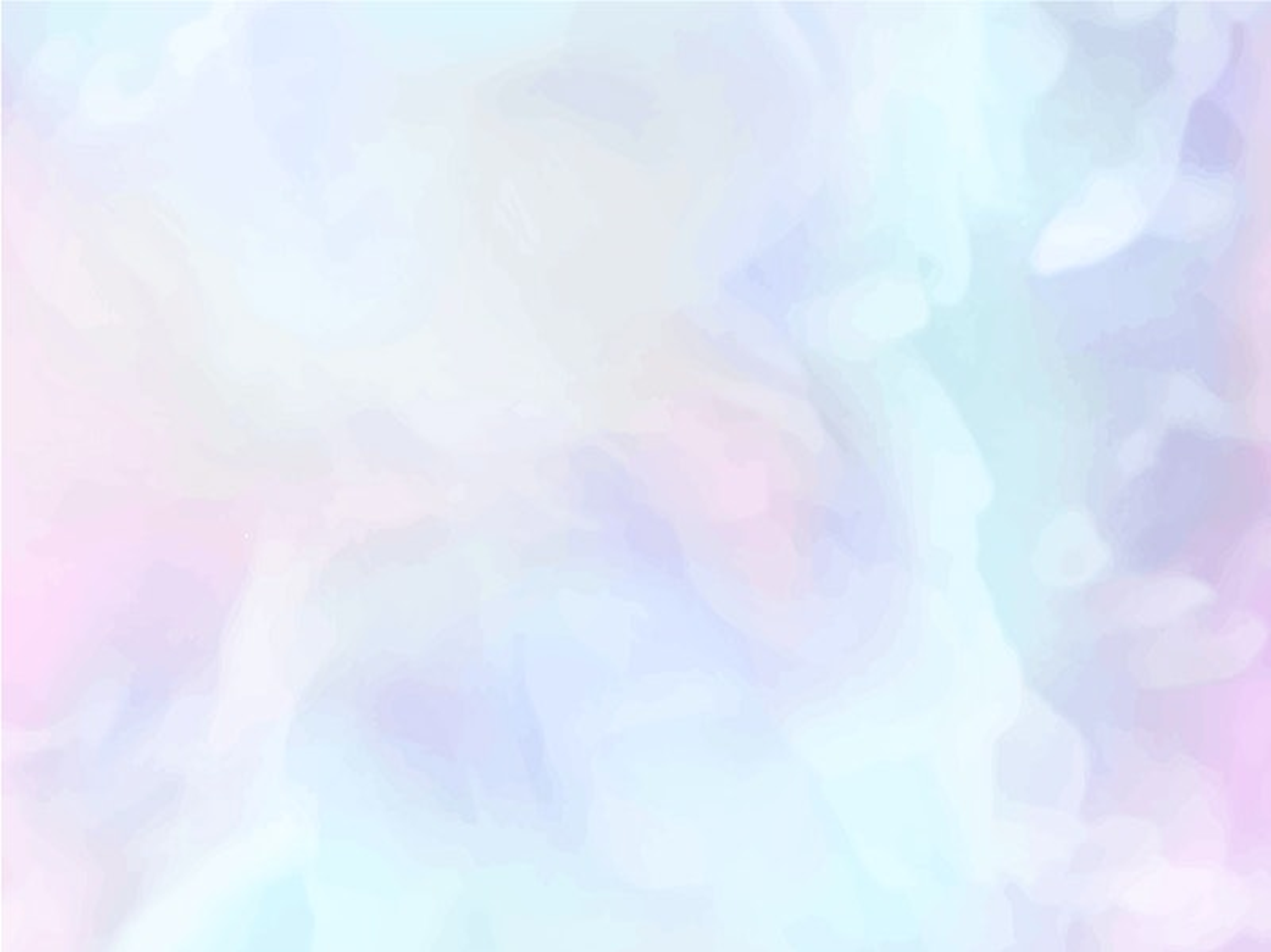 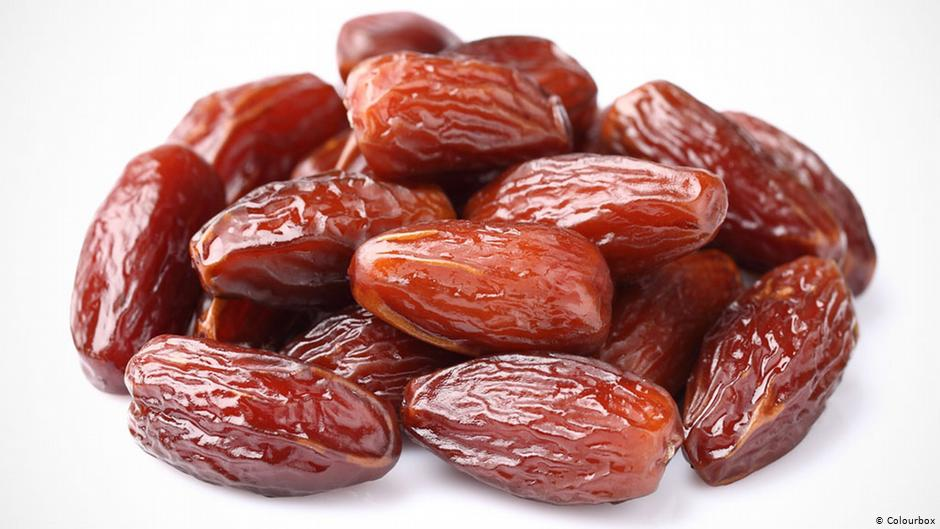 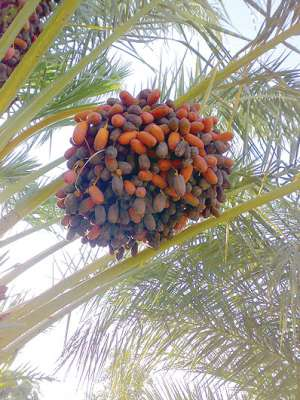 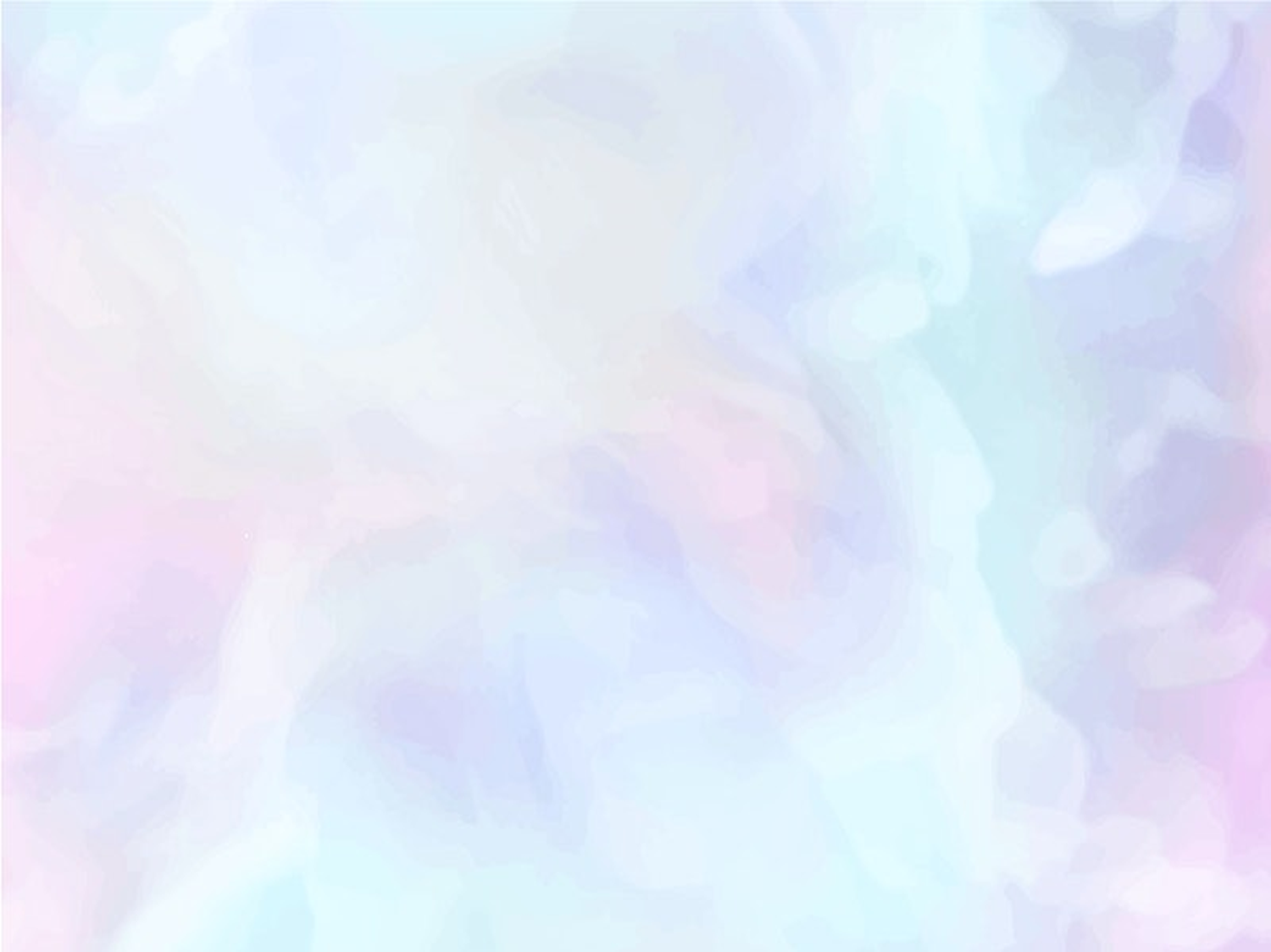 شجرة التين
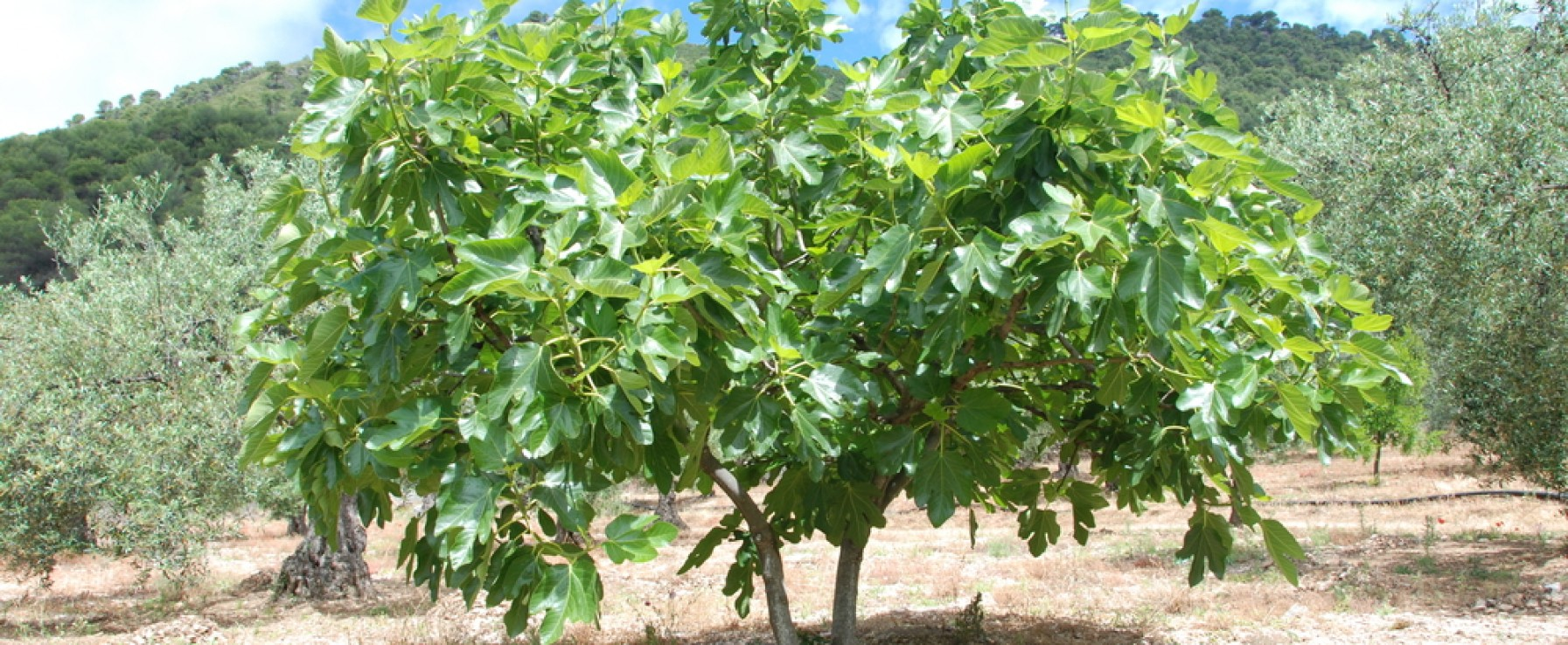 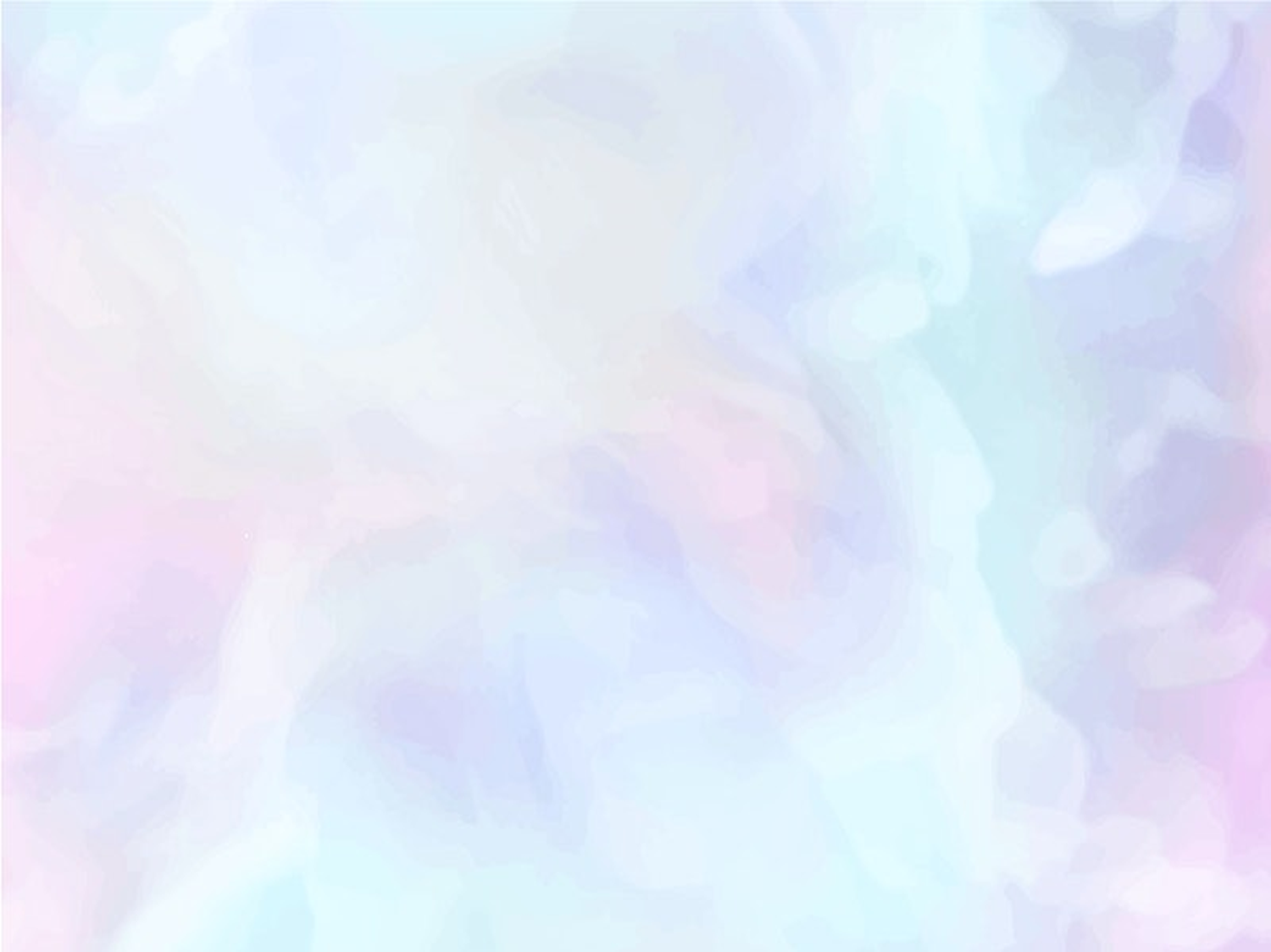 ثمرة التين
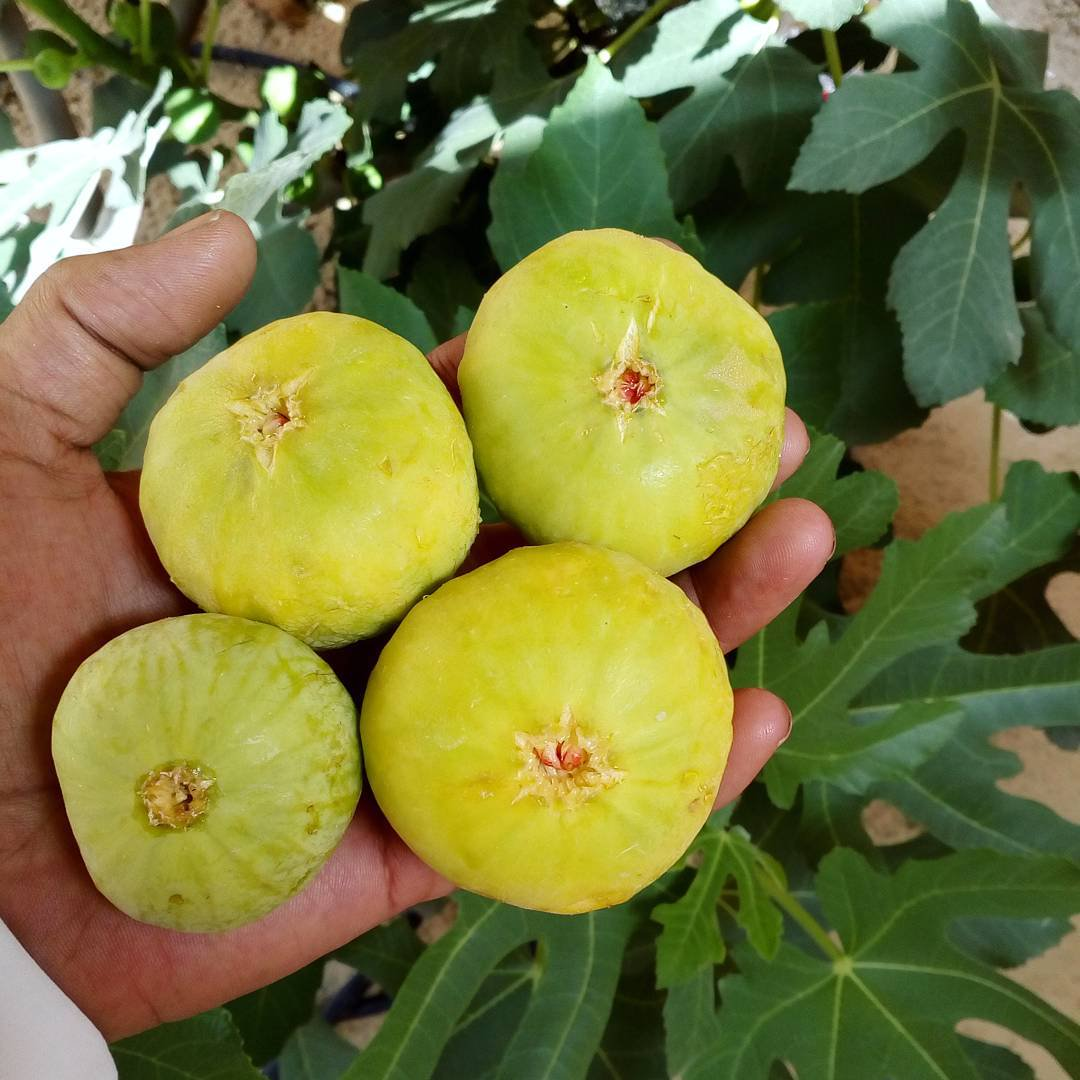 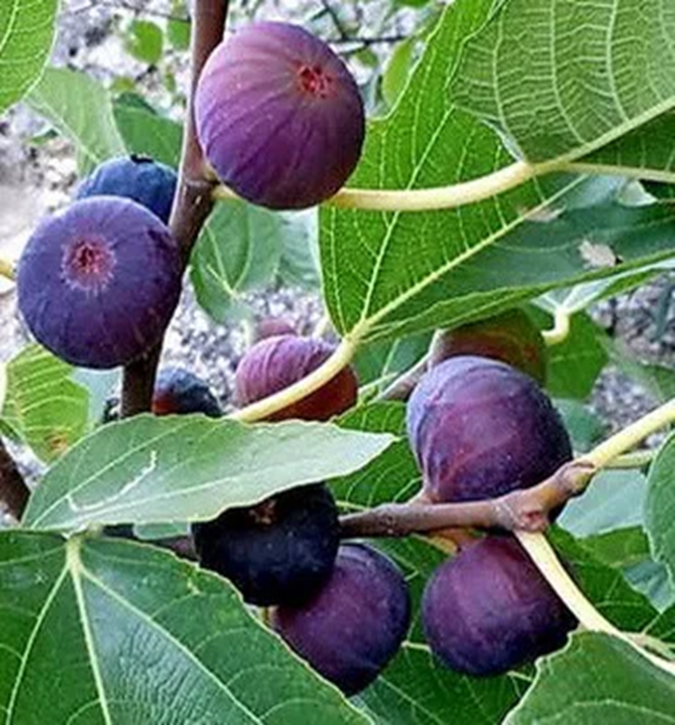 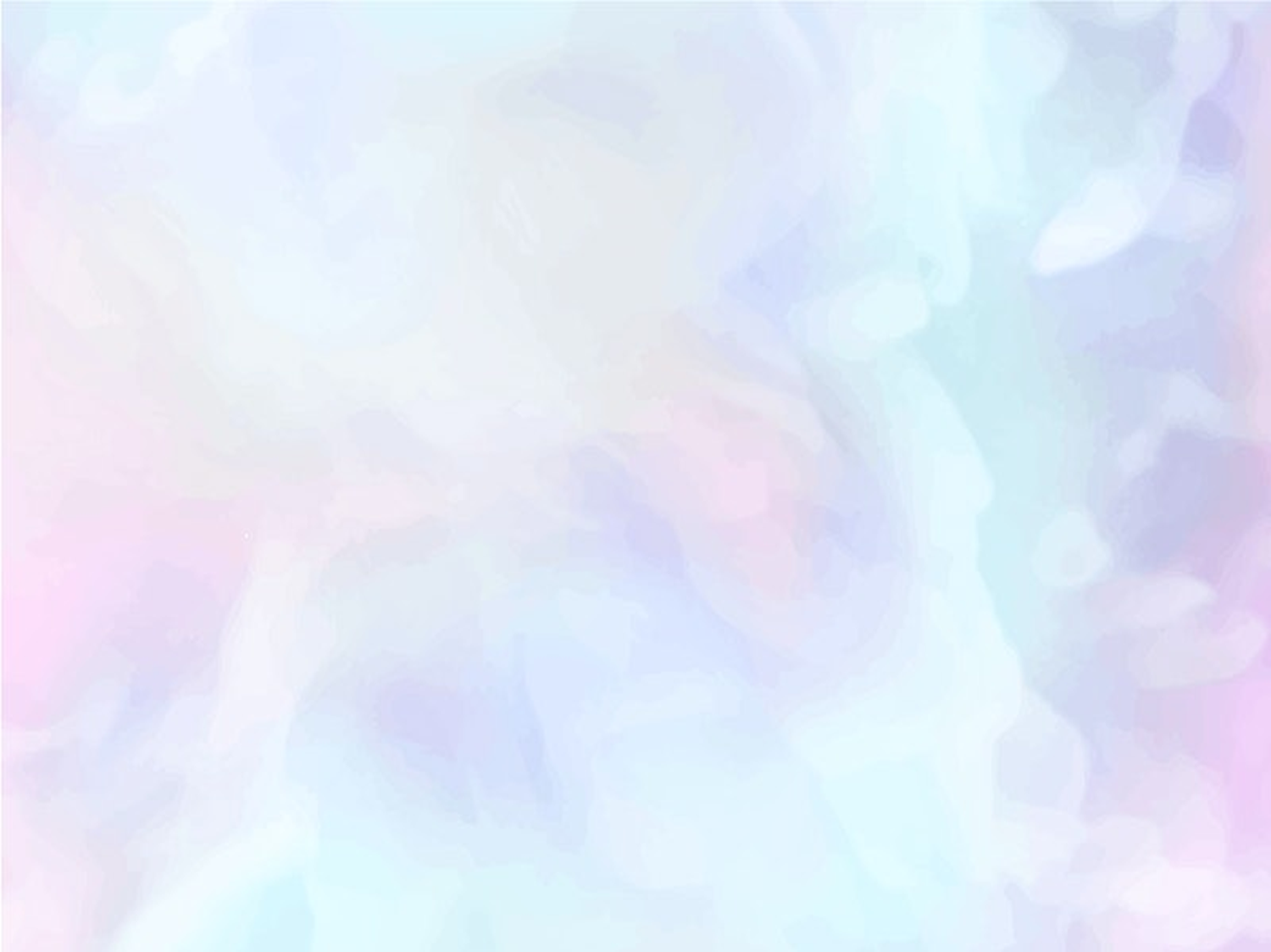 يصنع من ثمرة التين القطين والمربى
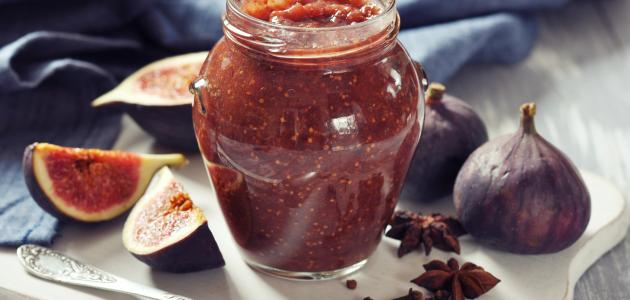 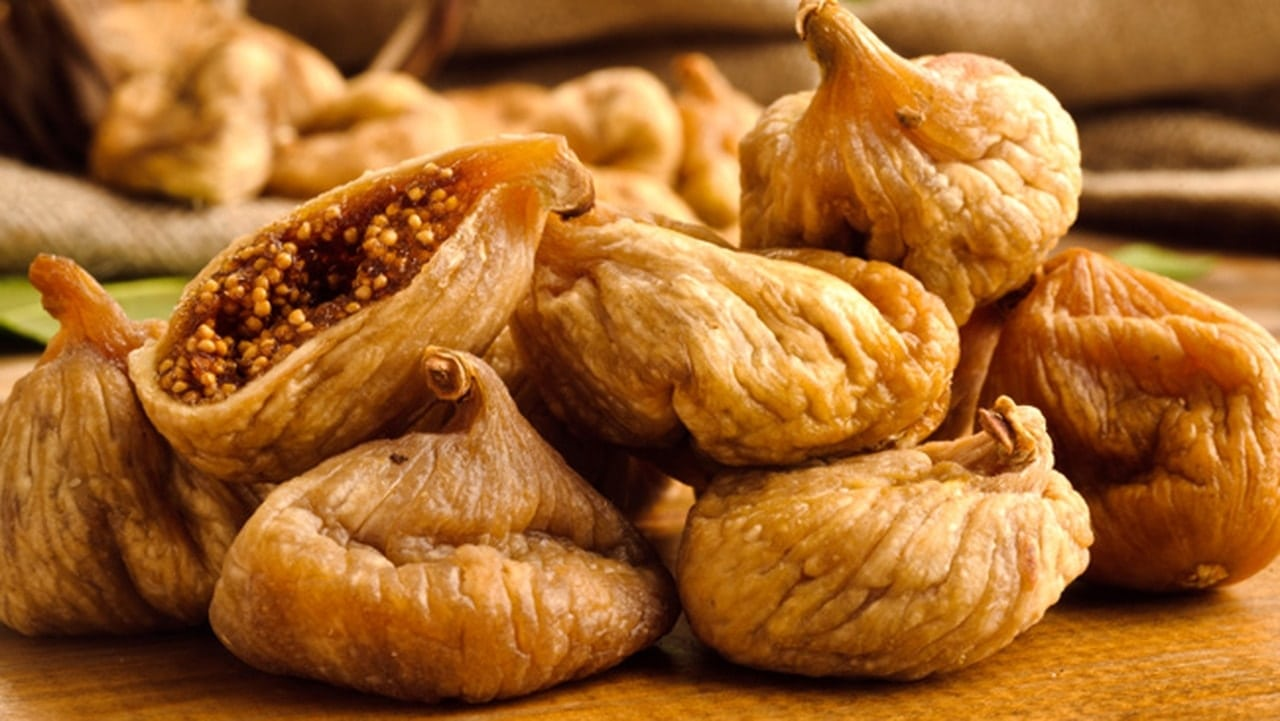 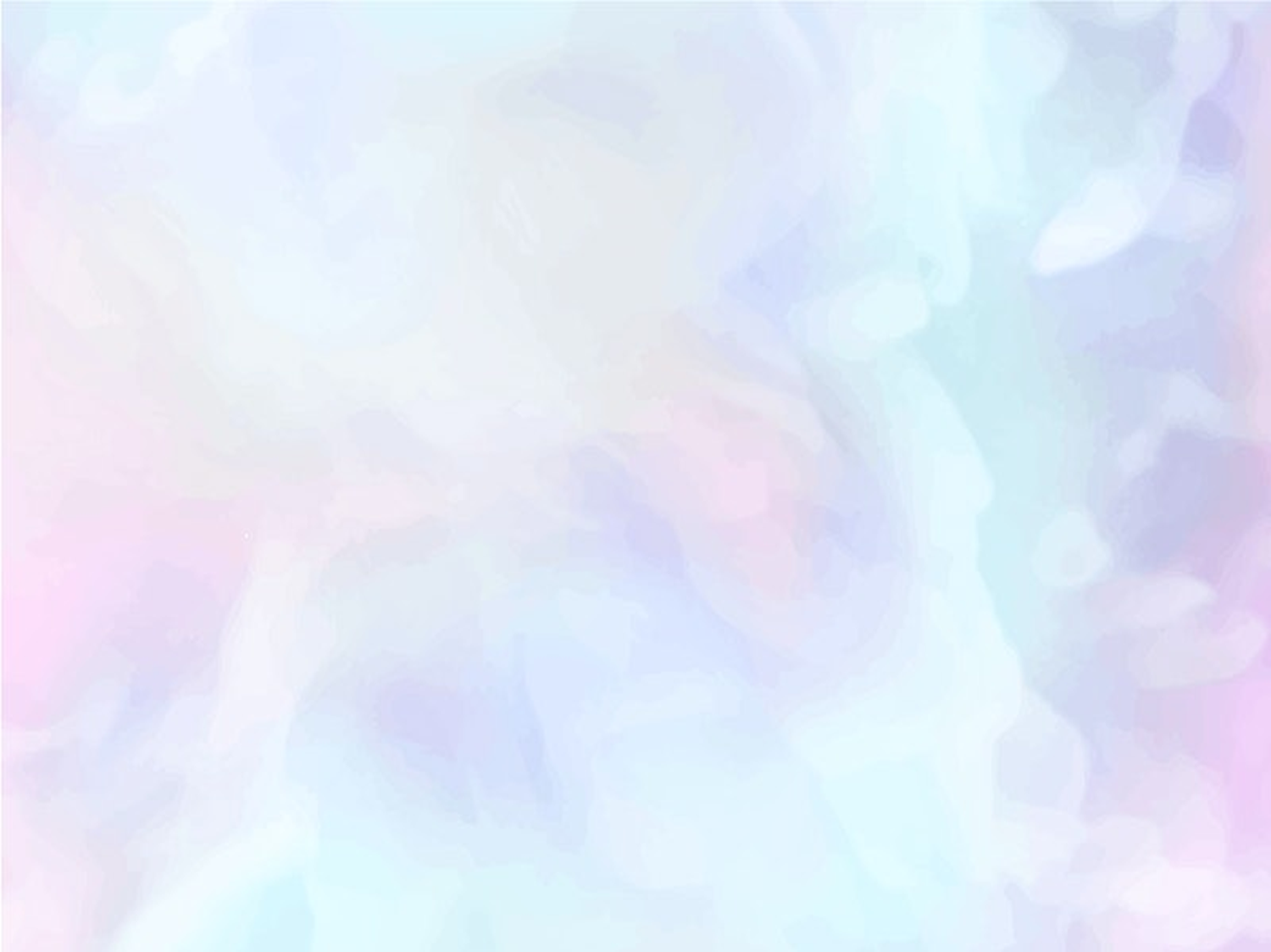 شجرة الصبار
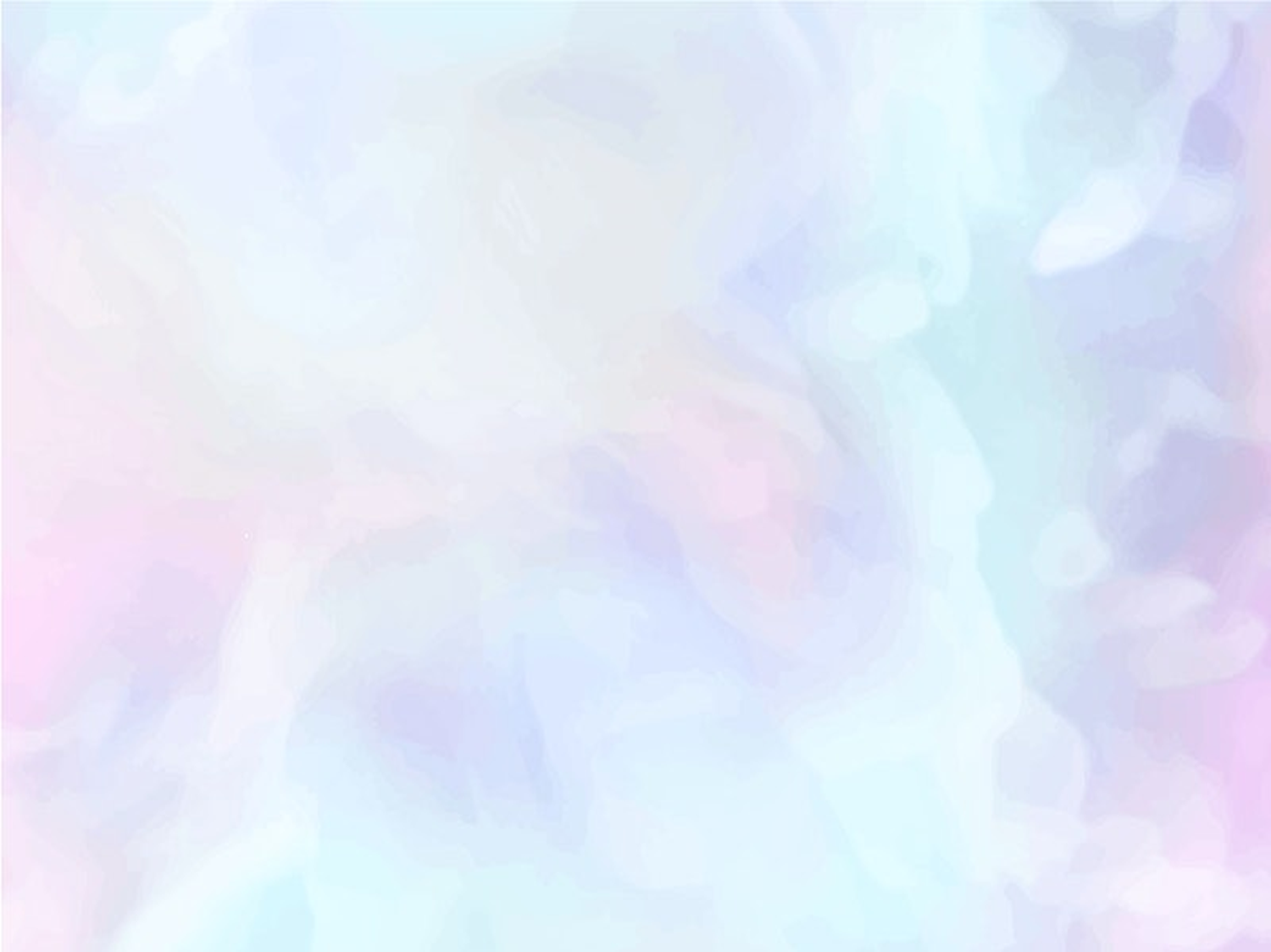 ثمرة الصبر
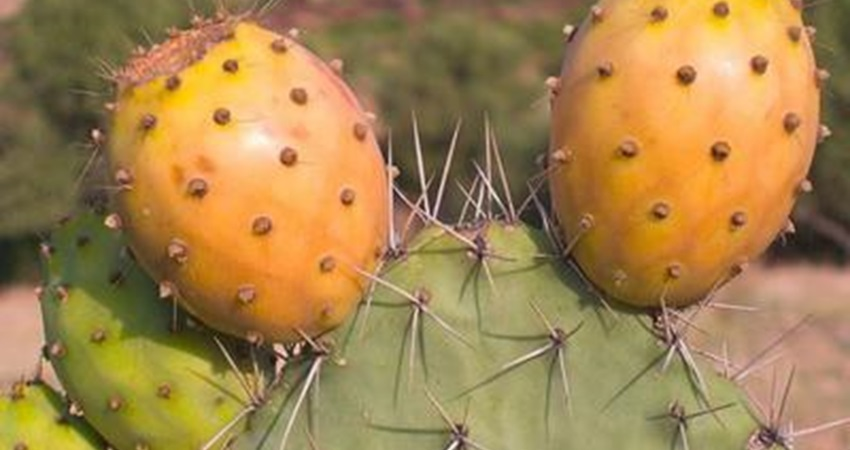 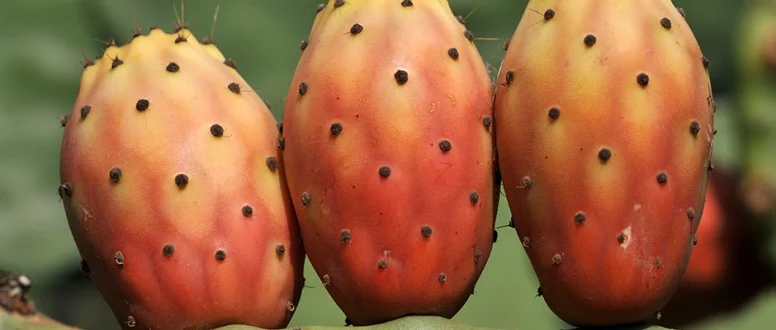 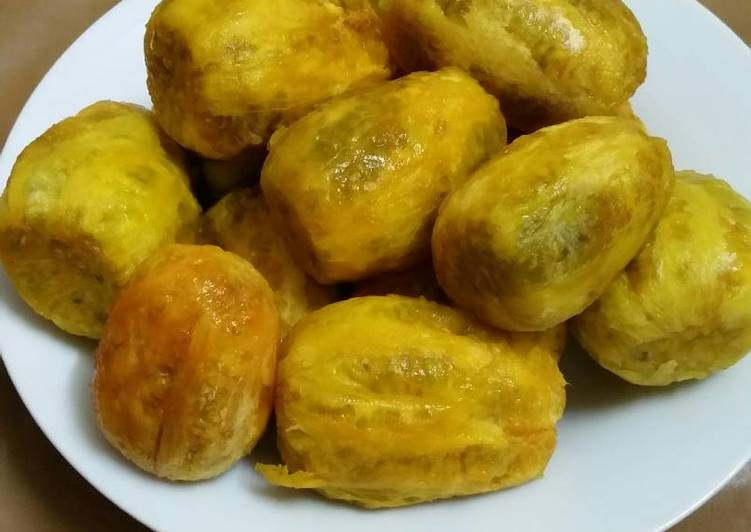 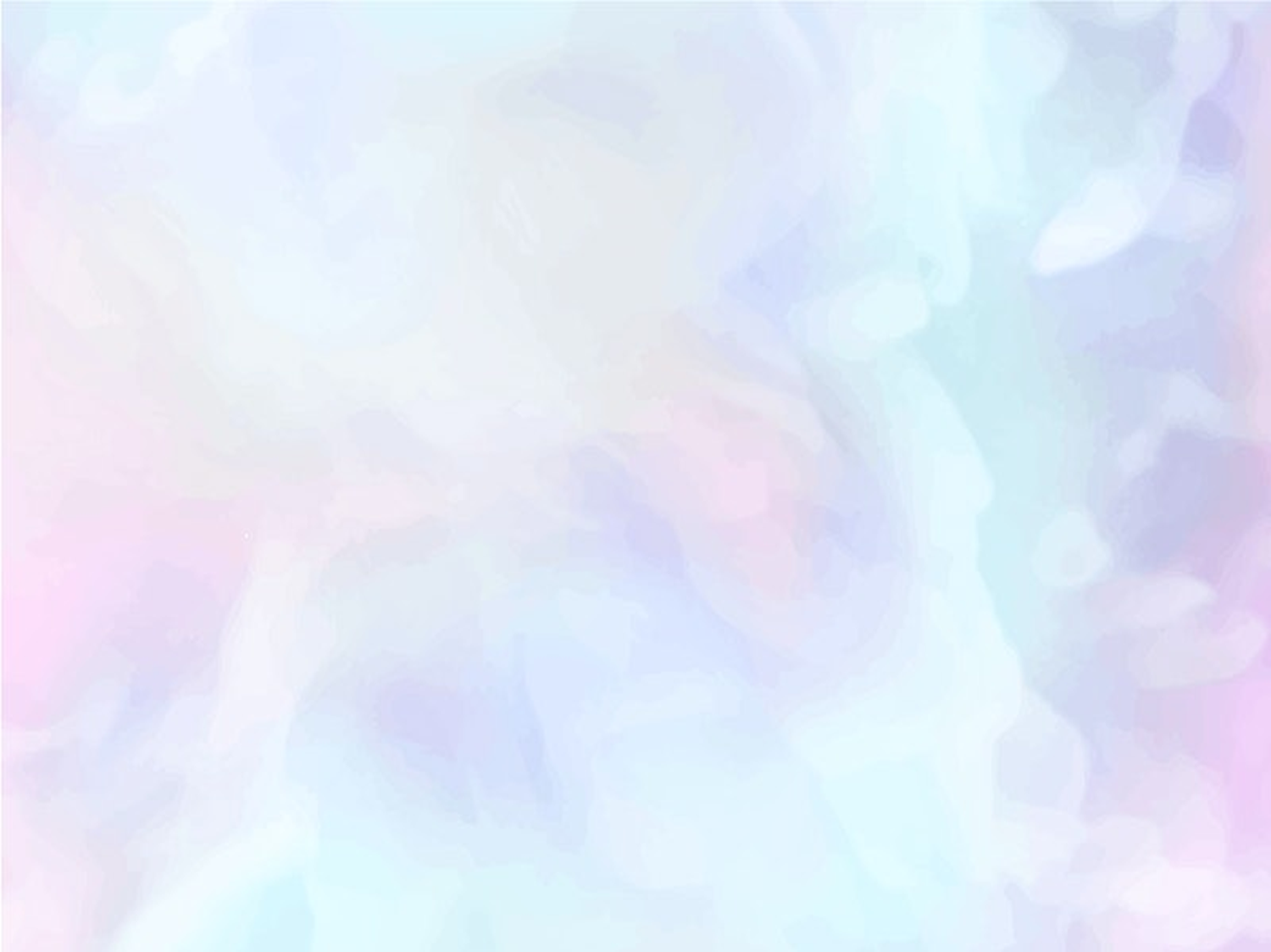 البرتقال
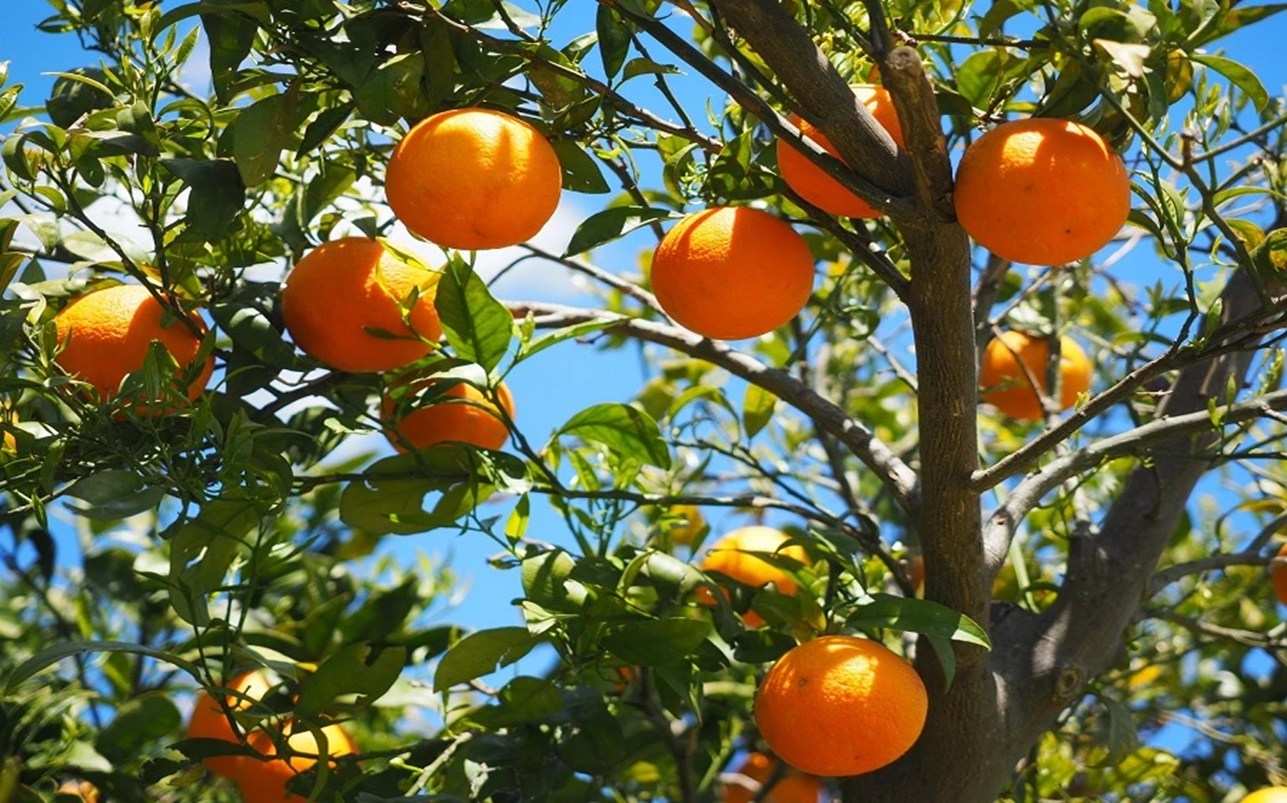 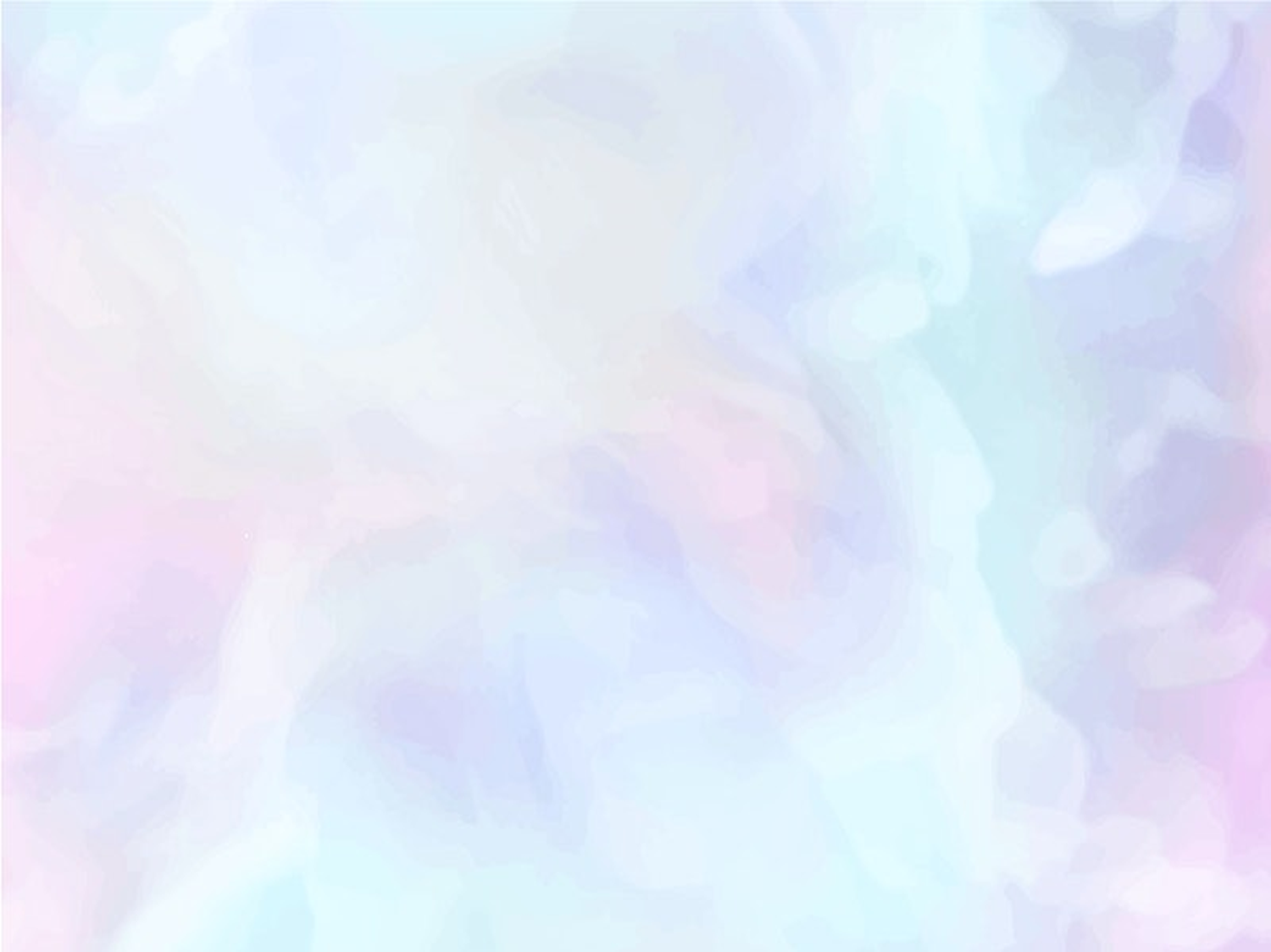 الليمون
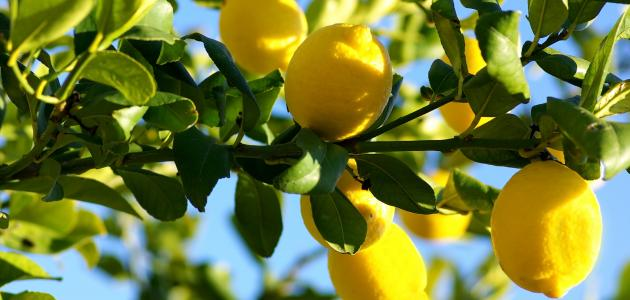 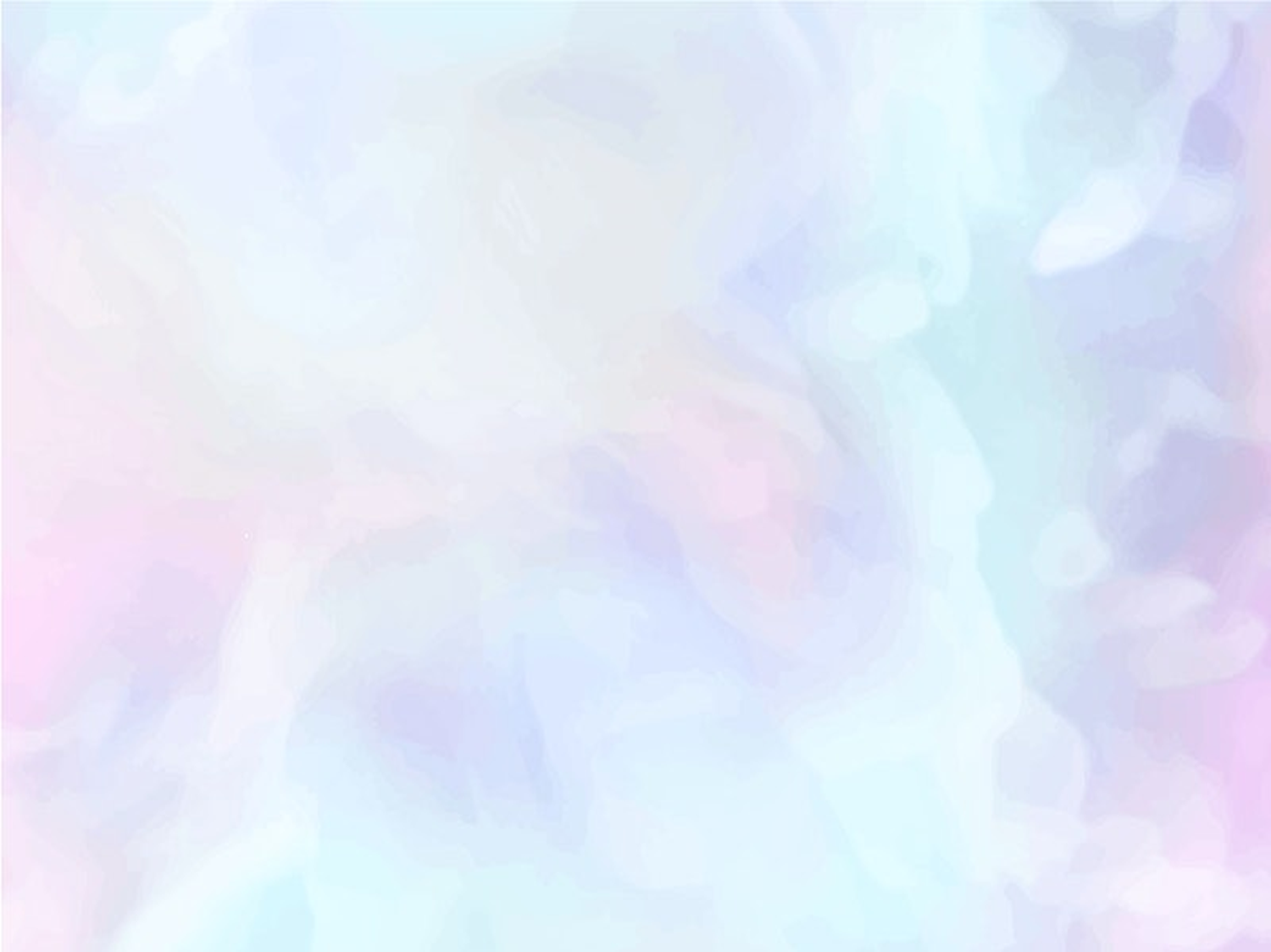 الرمان
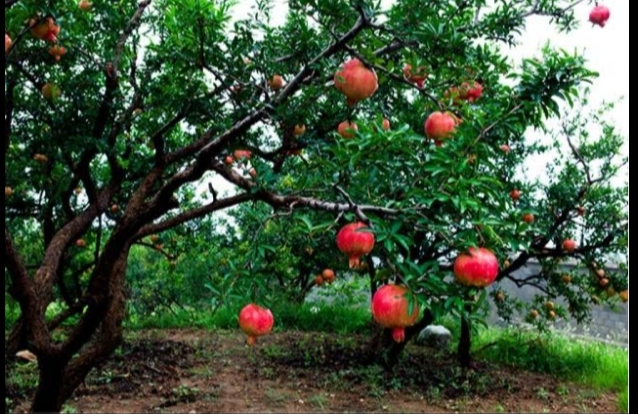 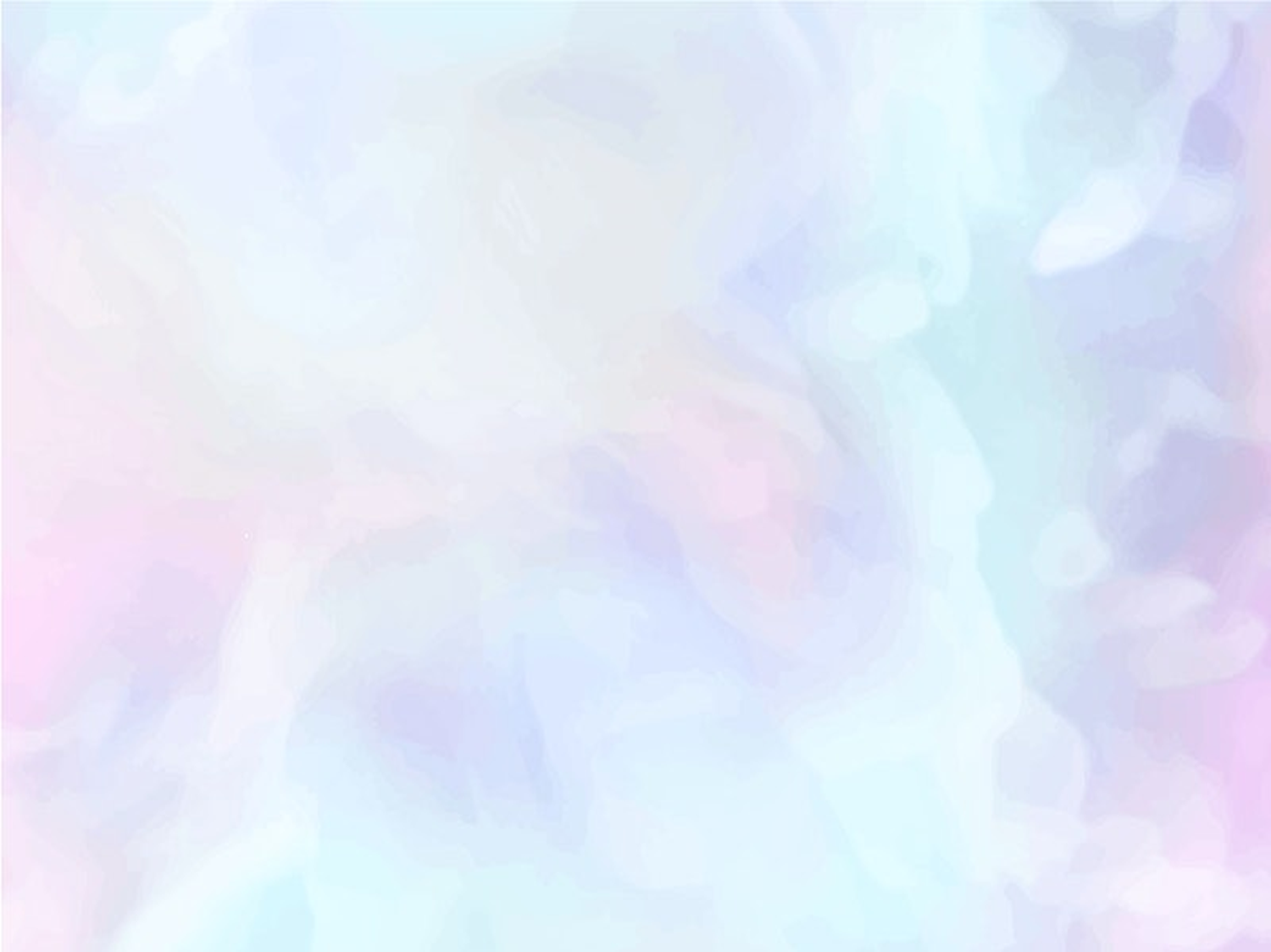 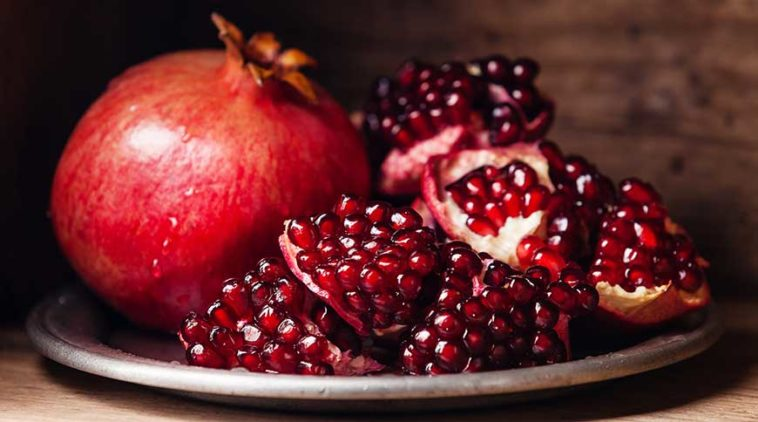 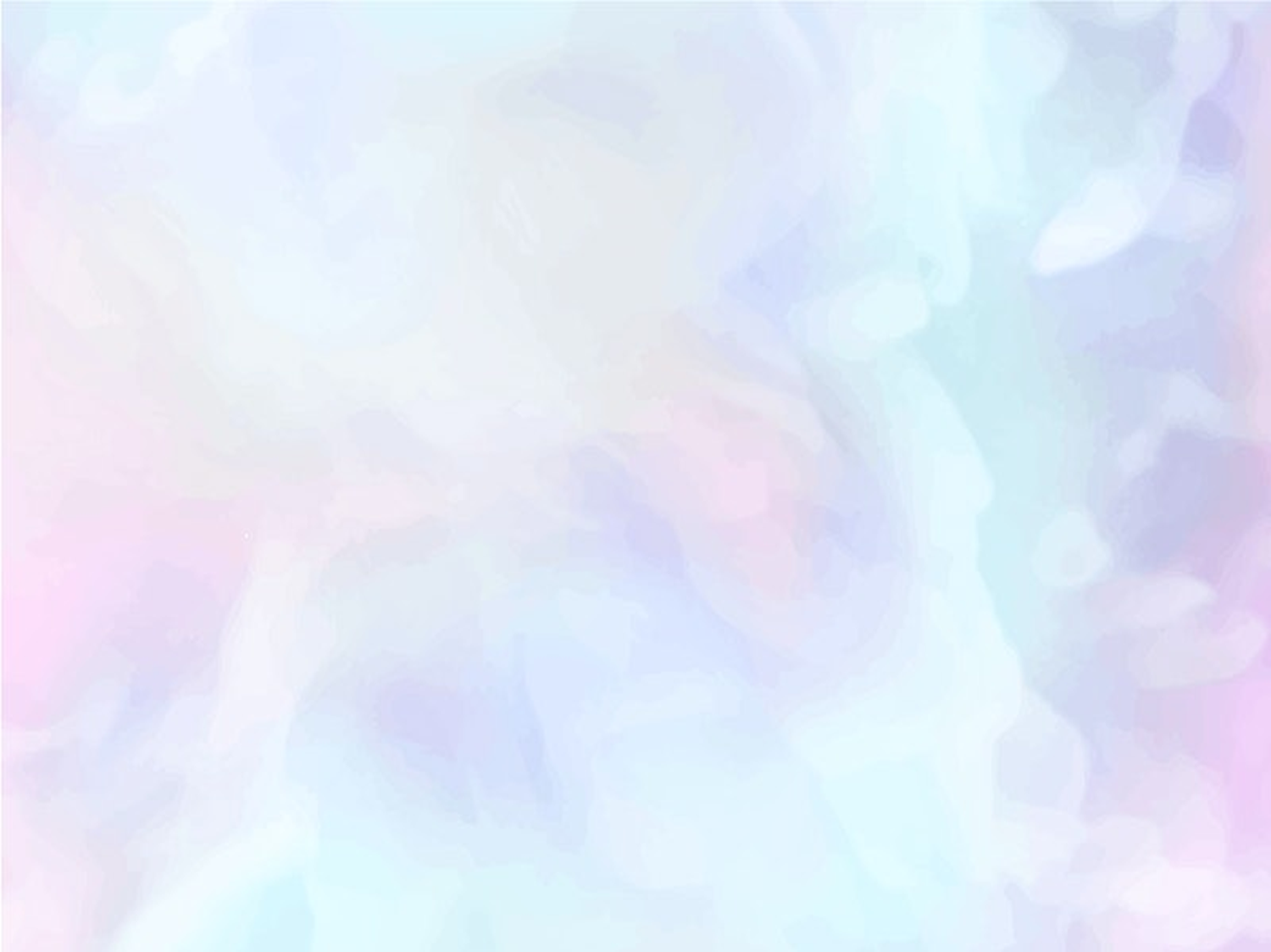 الأزهار في بلدي الدُفلى
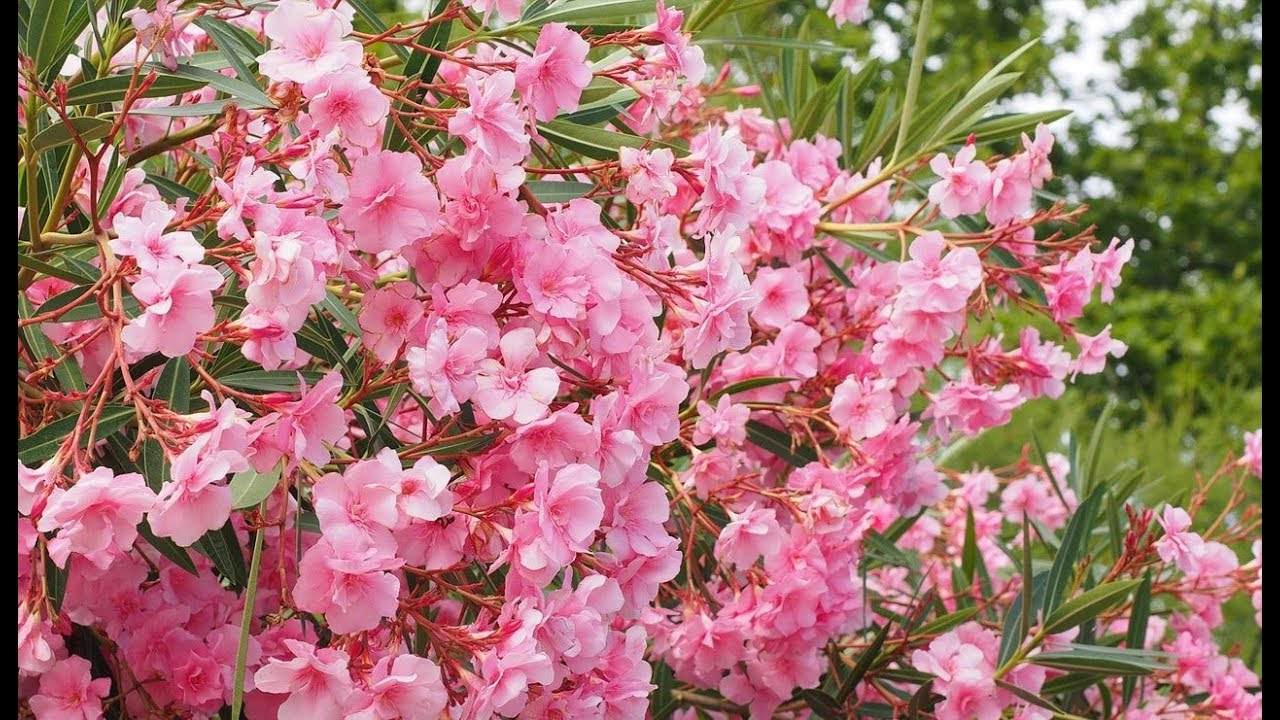 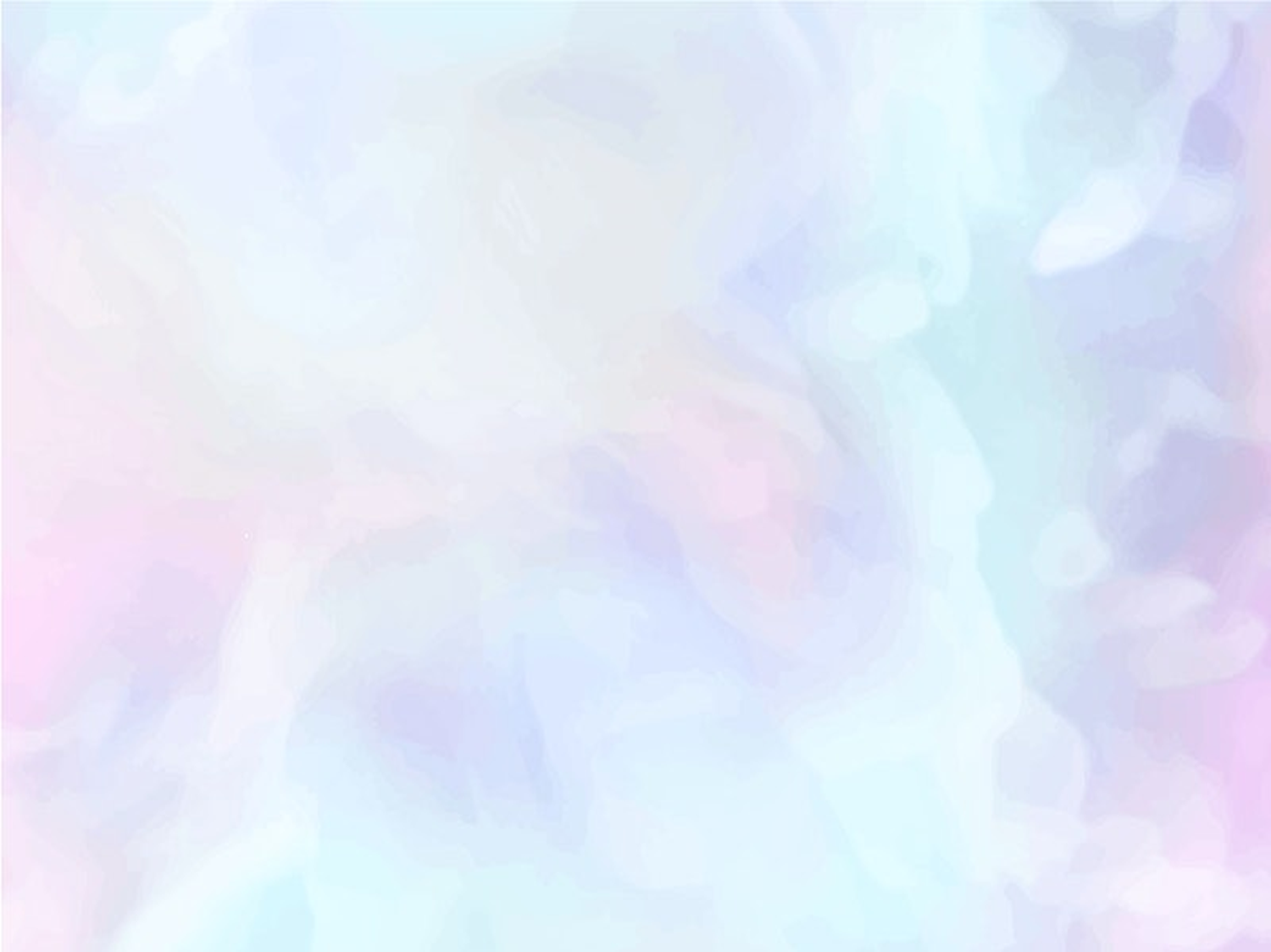 زهرة الدحنون
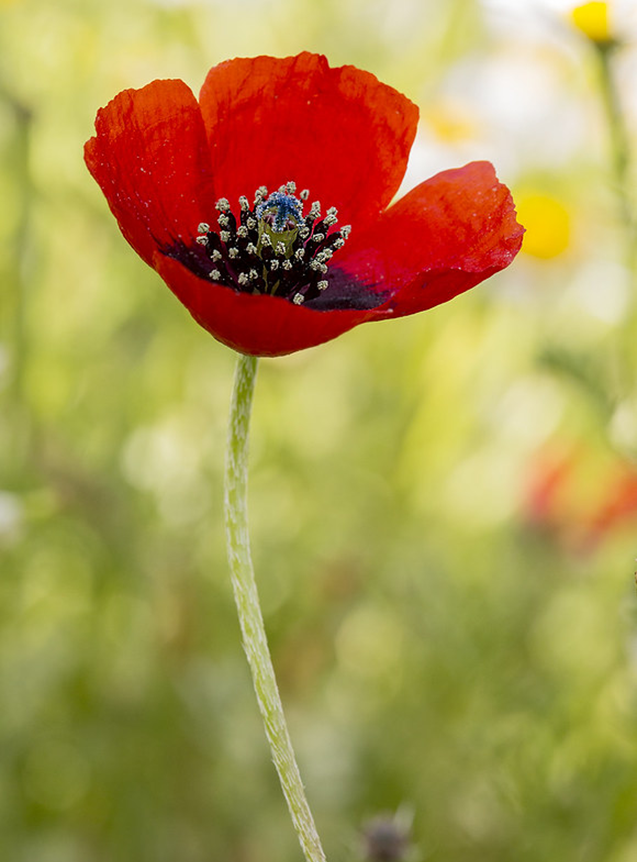 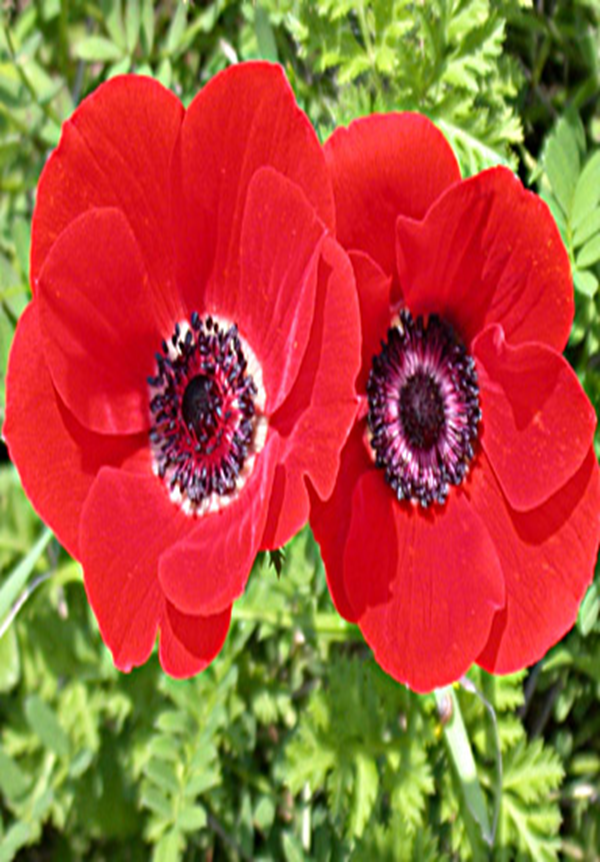 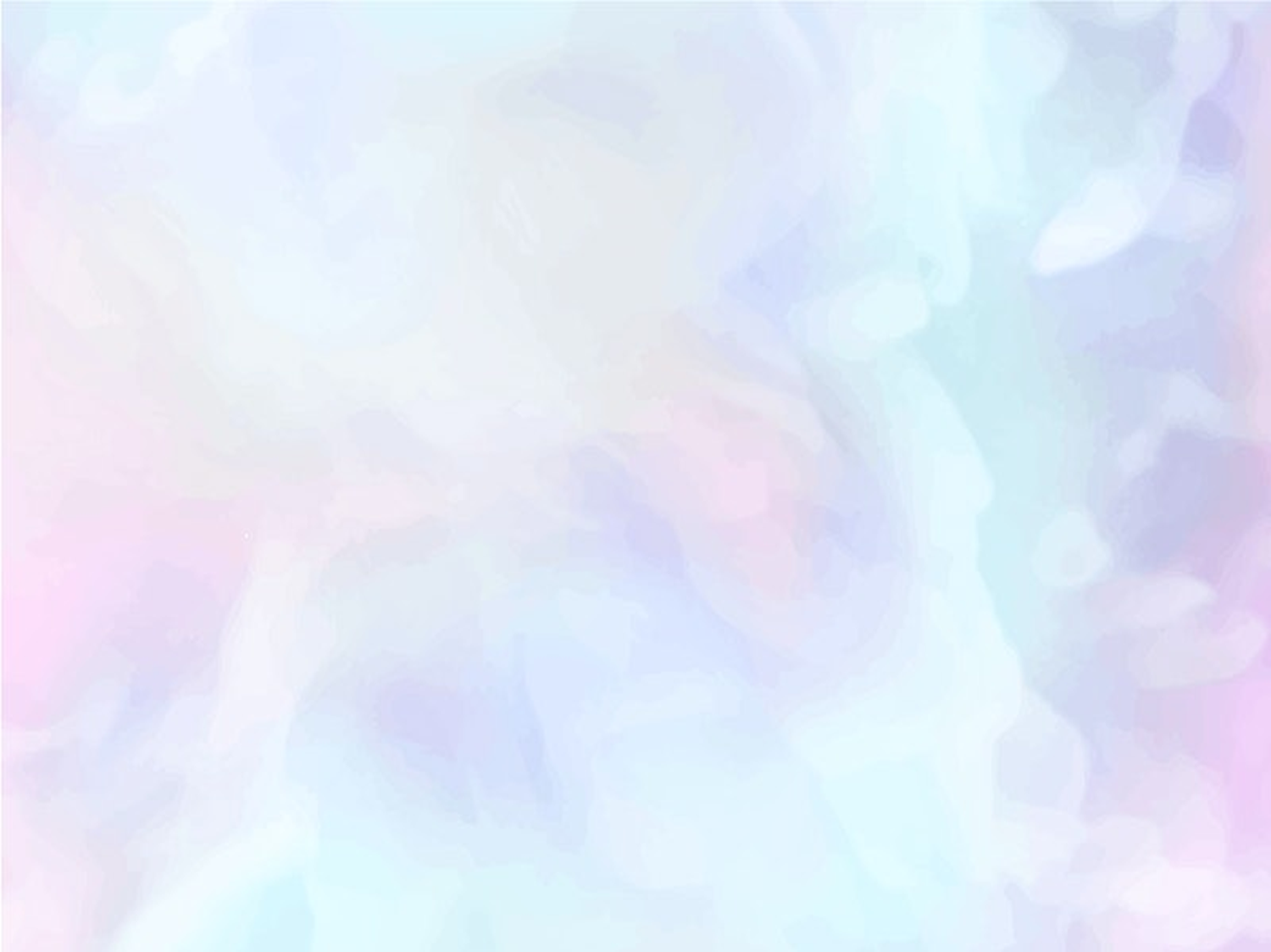 السوسنة السوداء
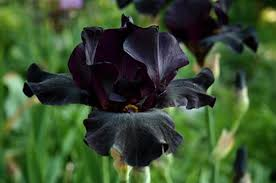 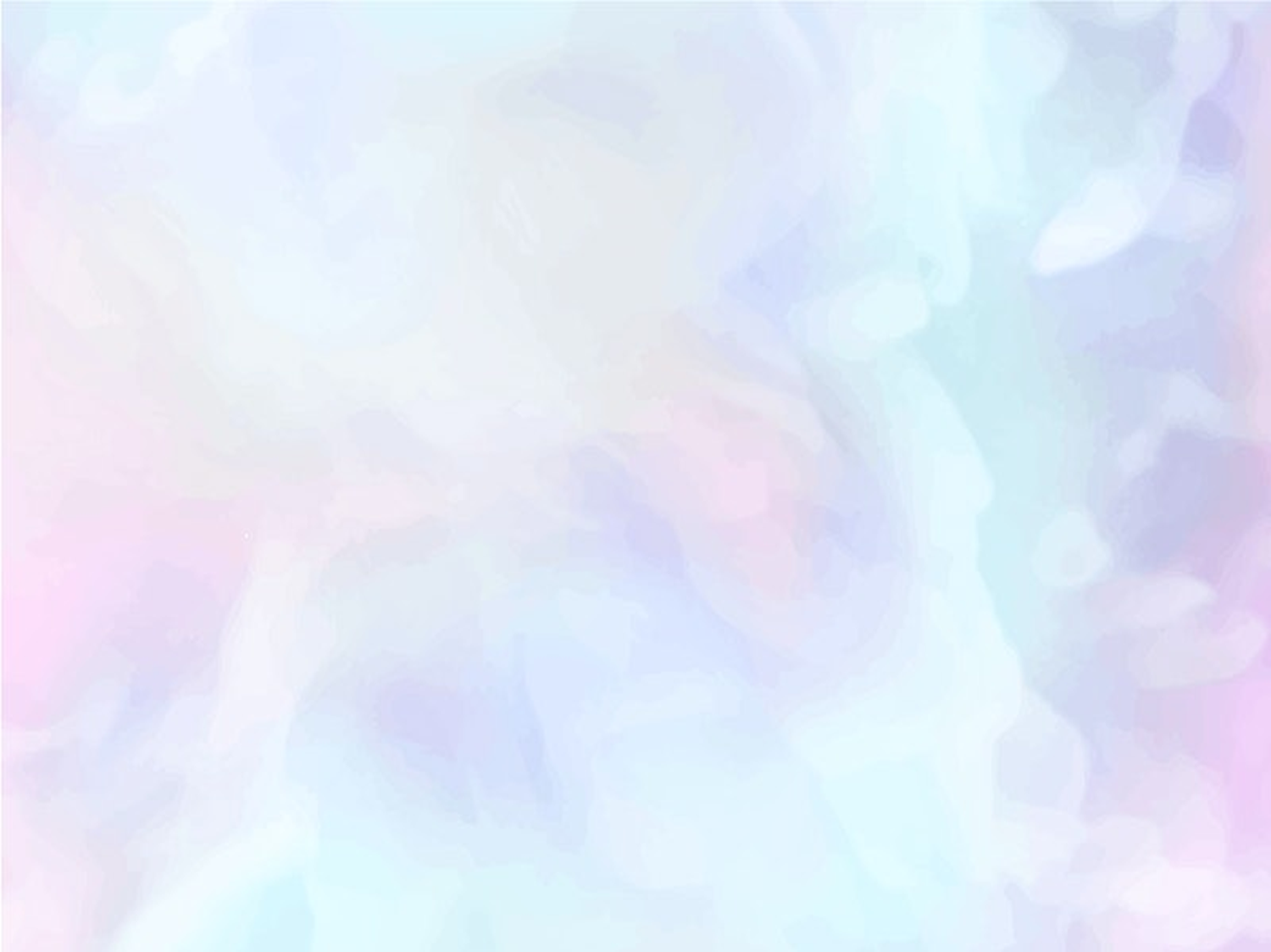 الأعشاب البرية
الزعتر
الميرمية
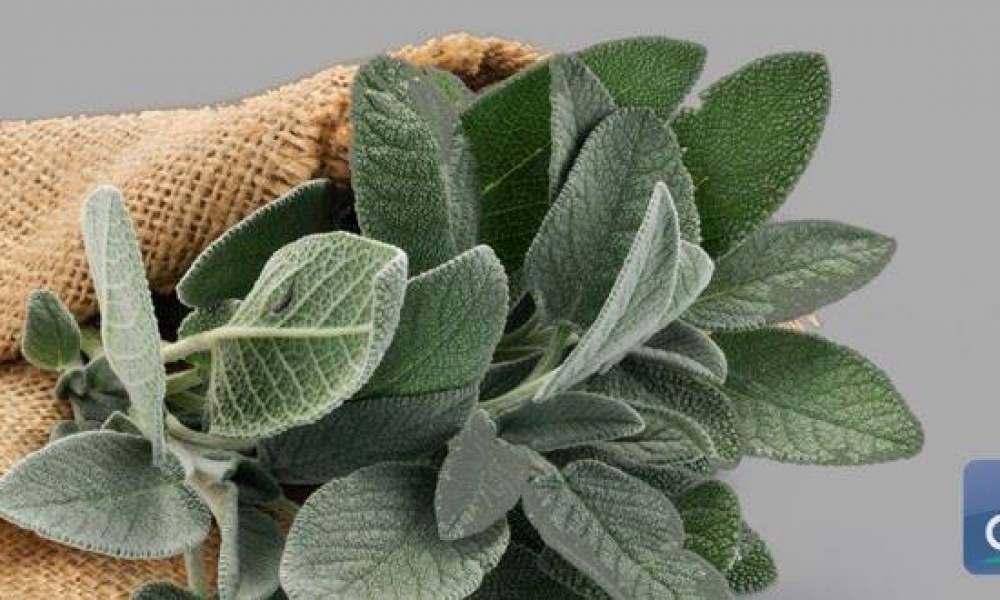 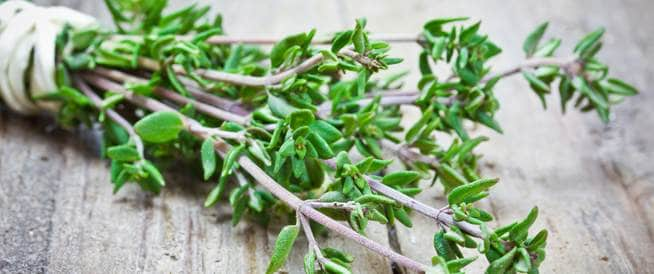 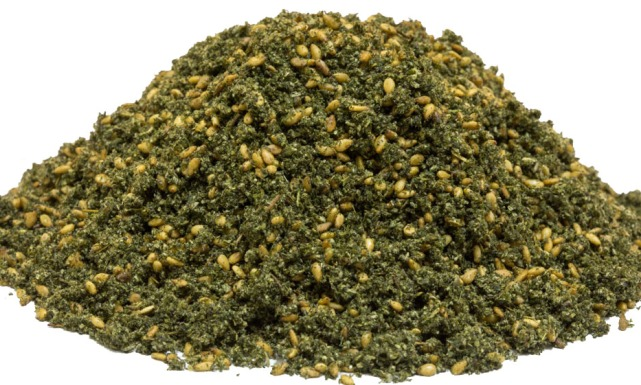